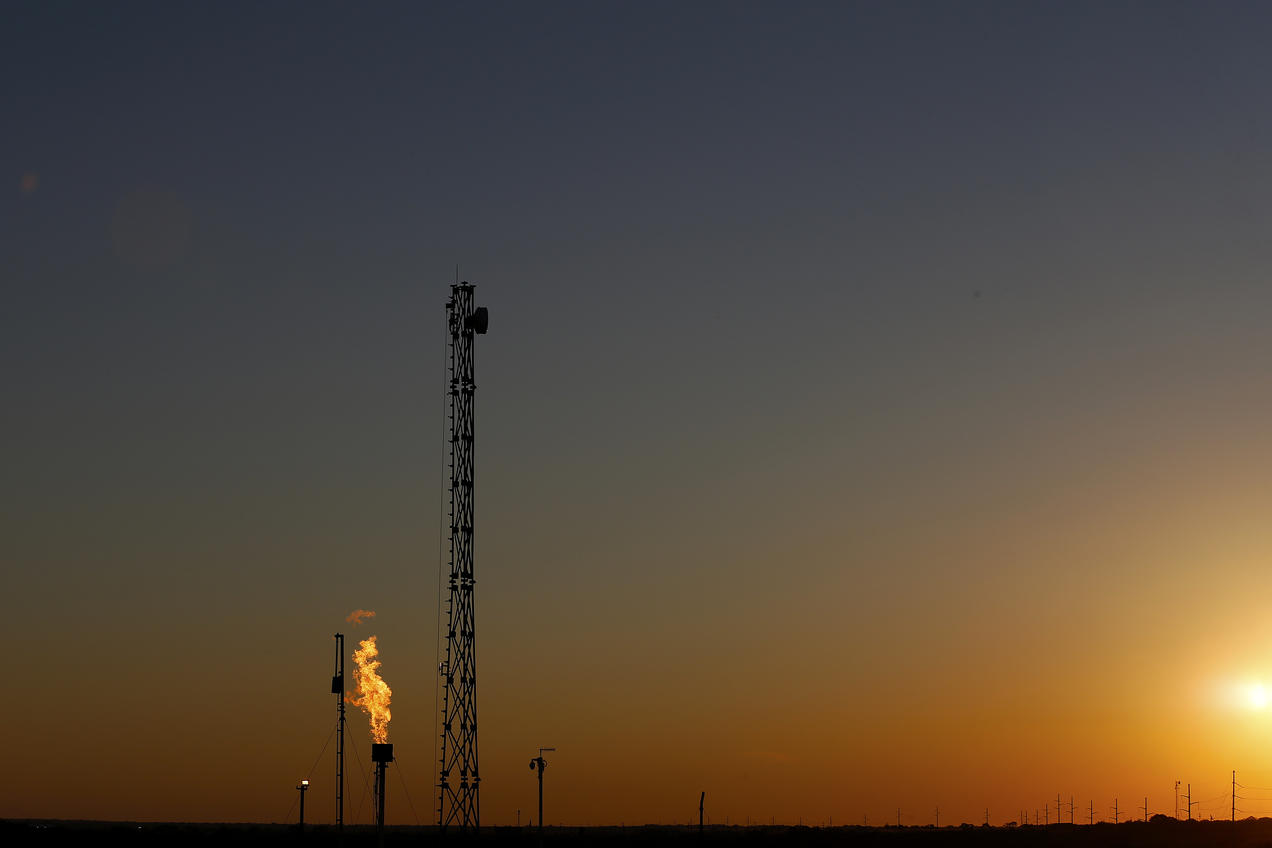 Air Quality Modeling of Oil and Gas Emissions
Saravanan Arunachalam1, Srinivas Reka1, Dongmei Yang1, 
David Lyon2, Hillary Hull2, Ryan O Connell2, Ananya Roy2, 
Beth Trask2, & Jonathan Buonocore3
 
1Institute for the Environment, The University of North Carolina at Chapel Hill, NC, USA
2Environmental Defense Fund, Washington DC, USA
3Harvard TH Chan School of Public Health, Boston, MA, USA

Presenting at
The 18th Annual CMAS Conference, Chapel Hill, NC, USA
October 21 – 23, 2019
Introduction
Background:
Air pollution is the largest environmental risk to human health and well-being
Oil and Natural Gas (O/NG) is a key anthropogenic source of air pollution worldwide
O/NG is key fast growing source, with total impact on U.S. GDP was $1.3 trillion in 2015 (API, 2017)
17.6 million people live within ∼1 mile of at least one active O/NG well in the U.S. (Czolowski et al, 2017)
O/NG activities have the potential to increase emissions of VOCs (and methane). Largest source of industrial methane emissions is from O/NG activities
Methane is a potent greenhouse gas (0.97 W/m2 to climate forcing) that also contributes to background levels of ozone pollution (~4 ppbV to surface O3 in 2030)​ (Fiore et al, 2008)
Methane emissions are underestimated in the U.S. inventories by > 60%, due to missing emissions released during abnormal operating conditions (Alvarez et al, 2018)
Objectives: 
Assess air quality (and health) impacts due to O/NG activities in the U.S.
Review/update VOC emissions in NEI based on new synthesis study
Use CMAQ-DDM  (Napelenok et al, 2006) to assess source-specific sensitivities of O3 and PM2.5 to individual shale play precursors
Oil and Gas (O/NG) Activity and Emissions in the U.S.
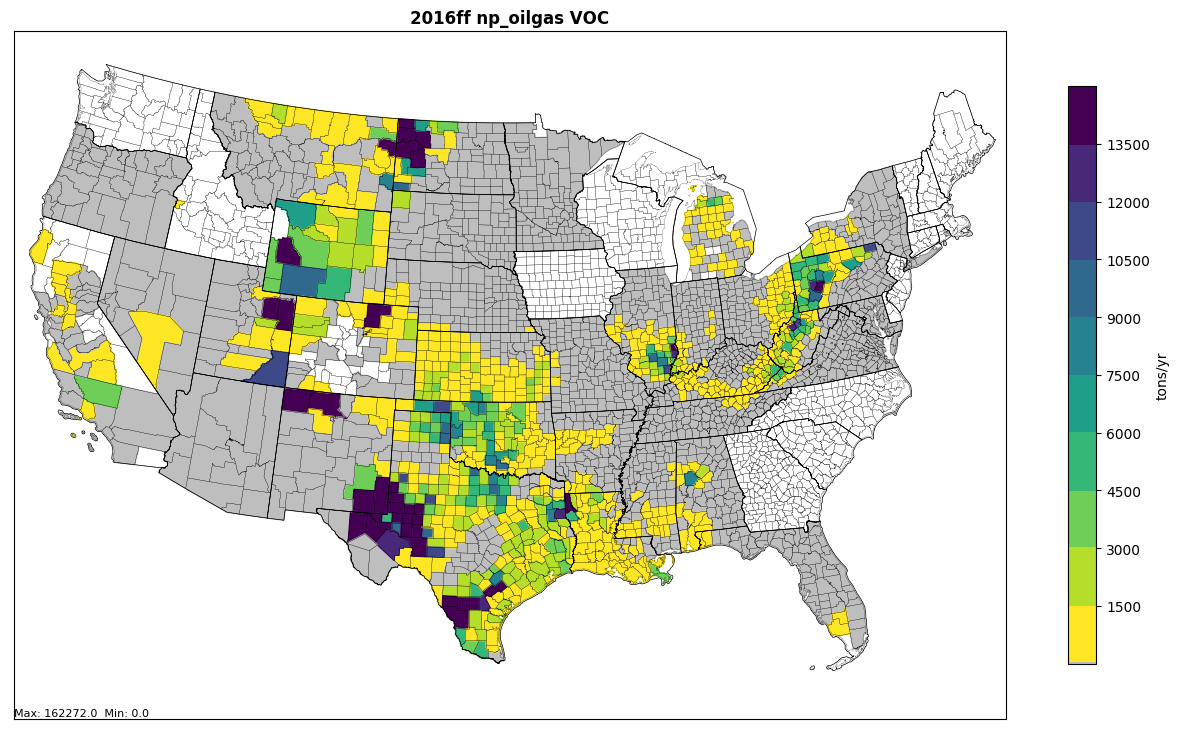 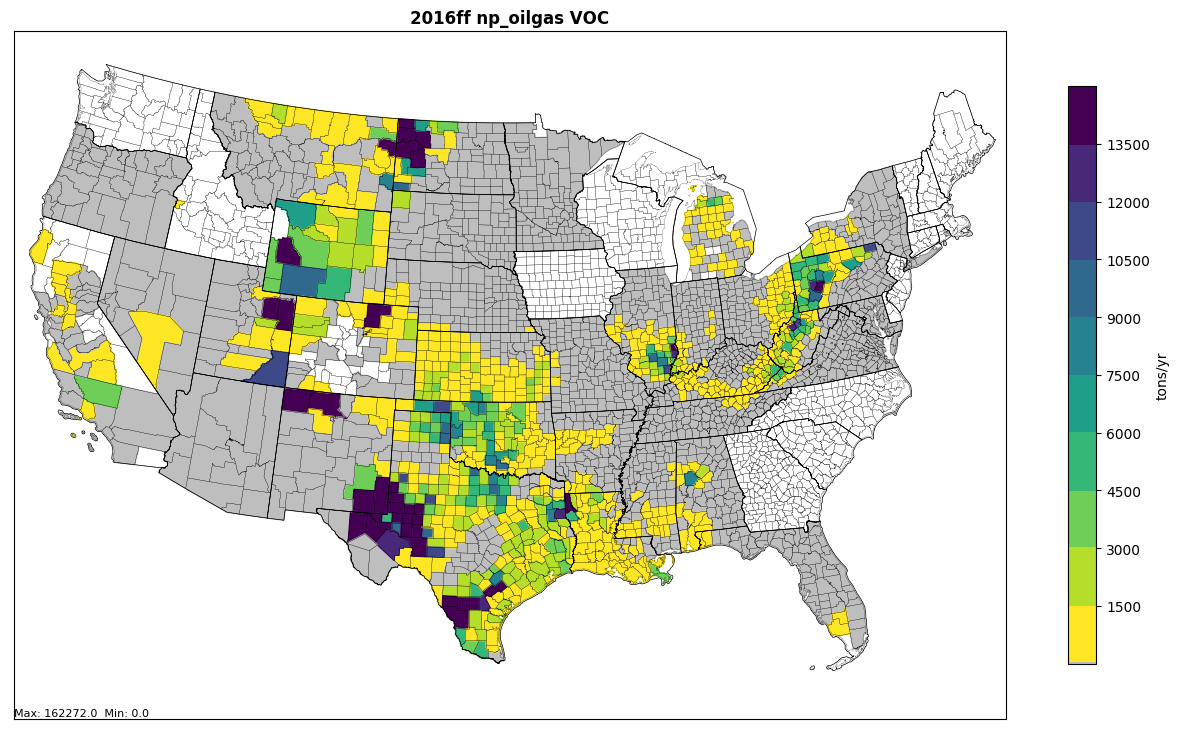 np_OG_VOC
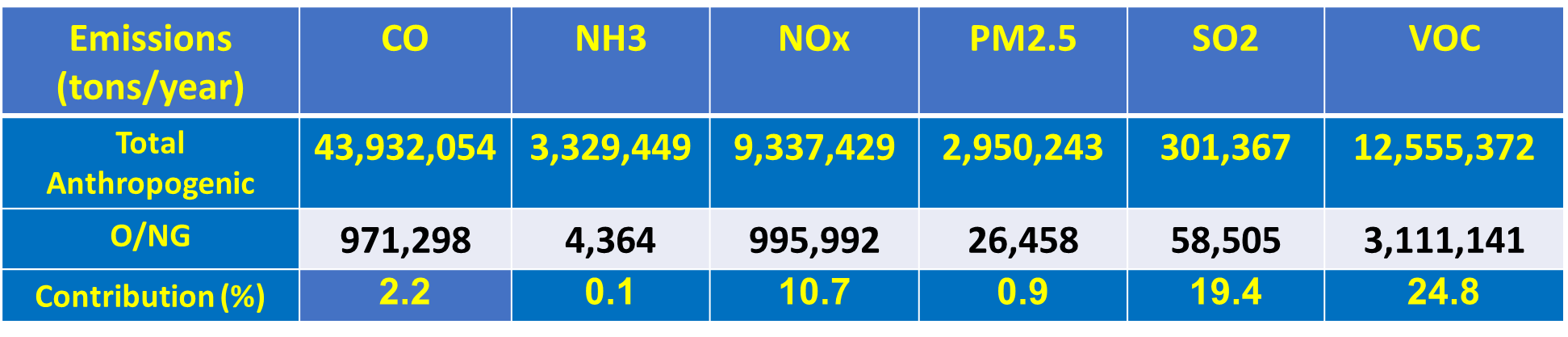 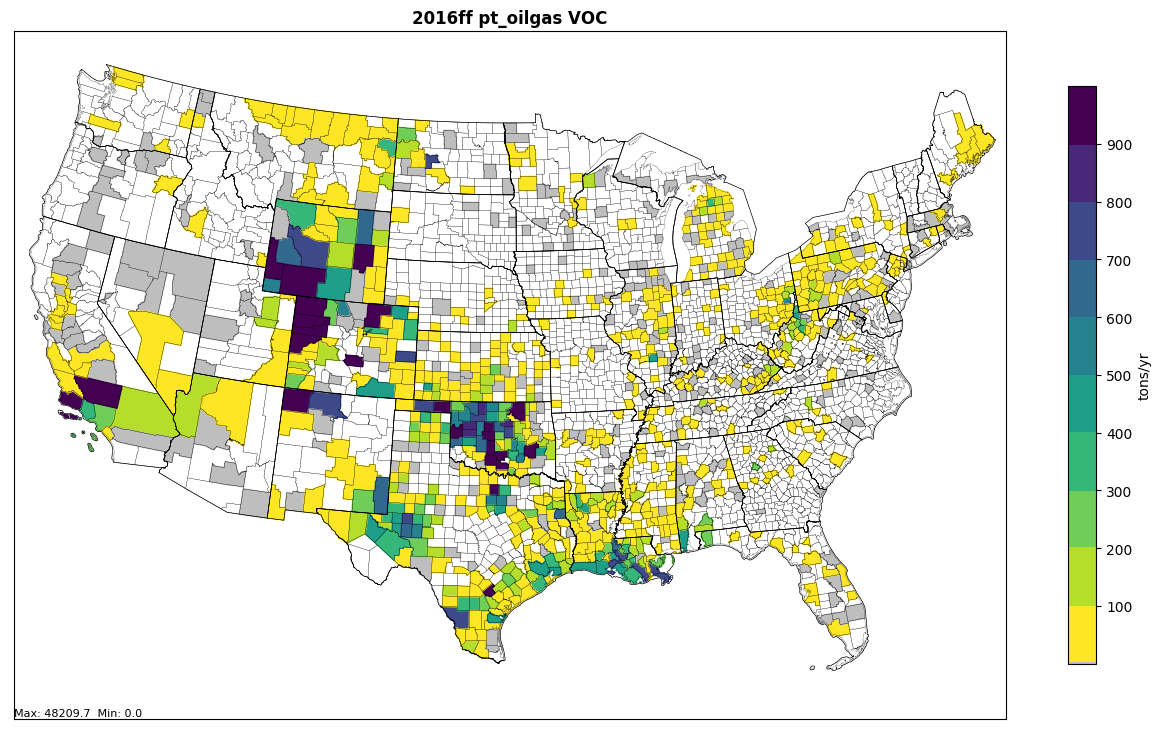 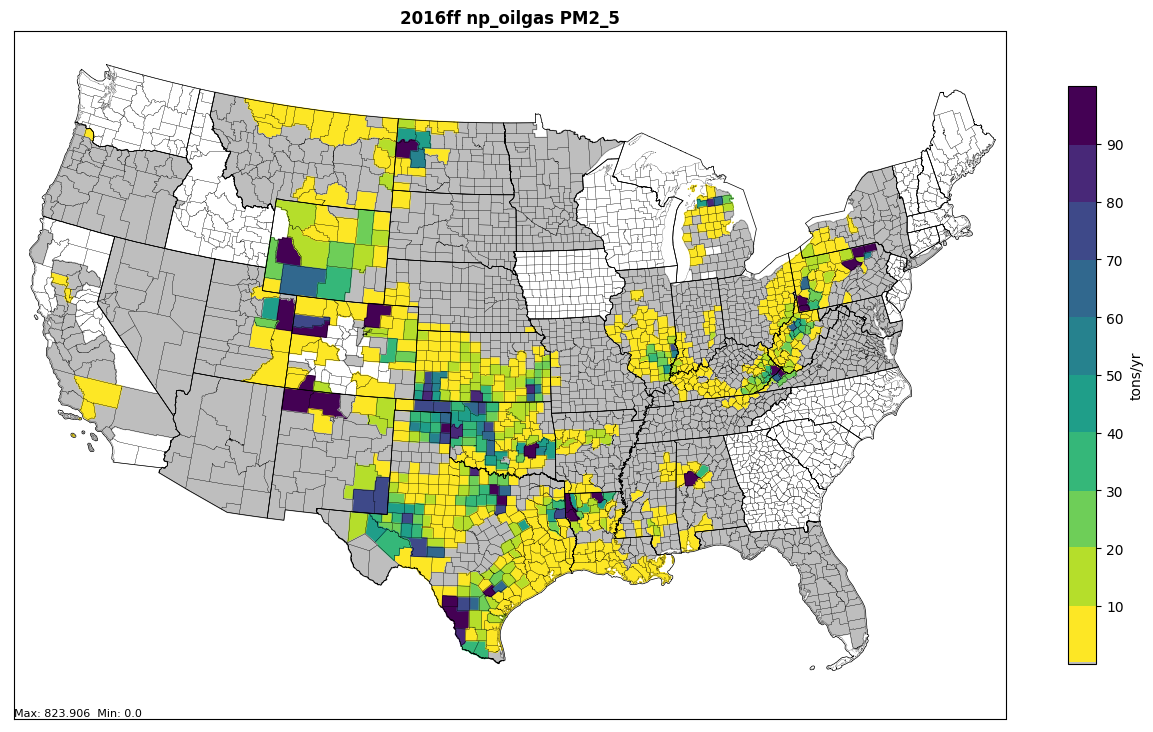 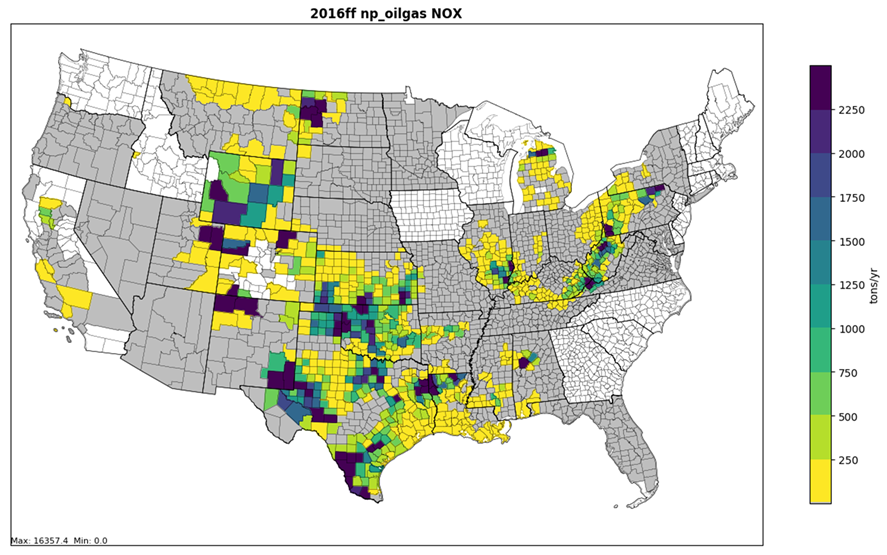 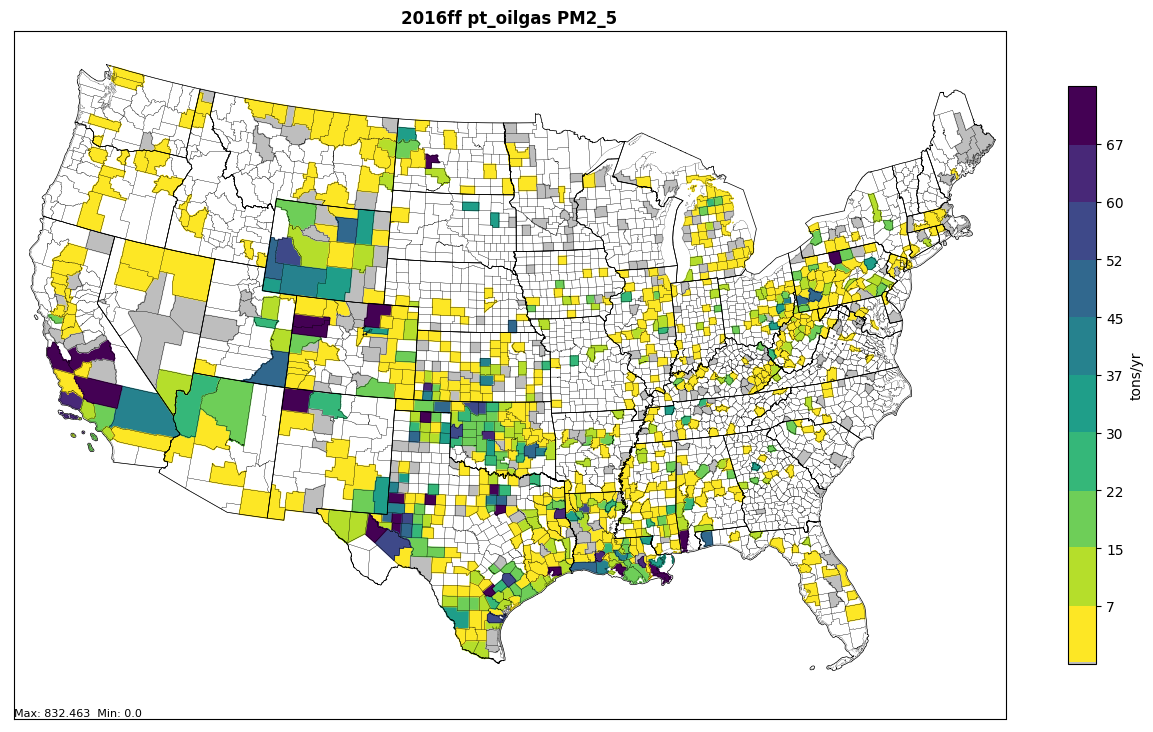 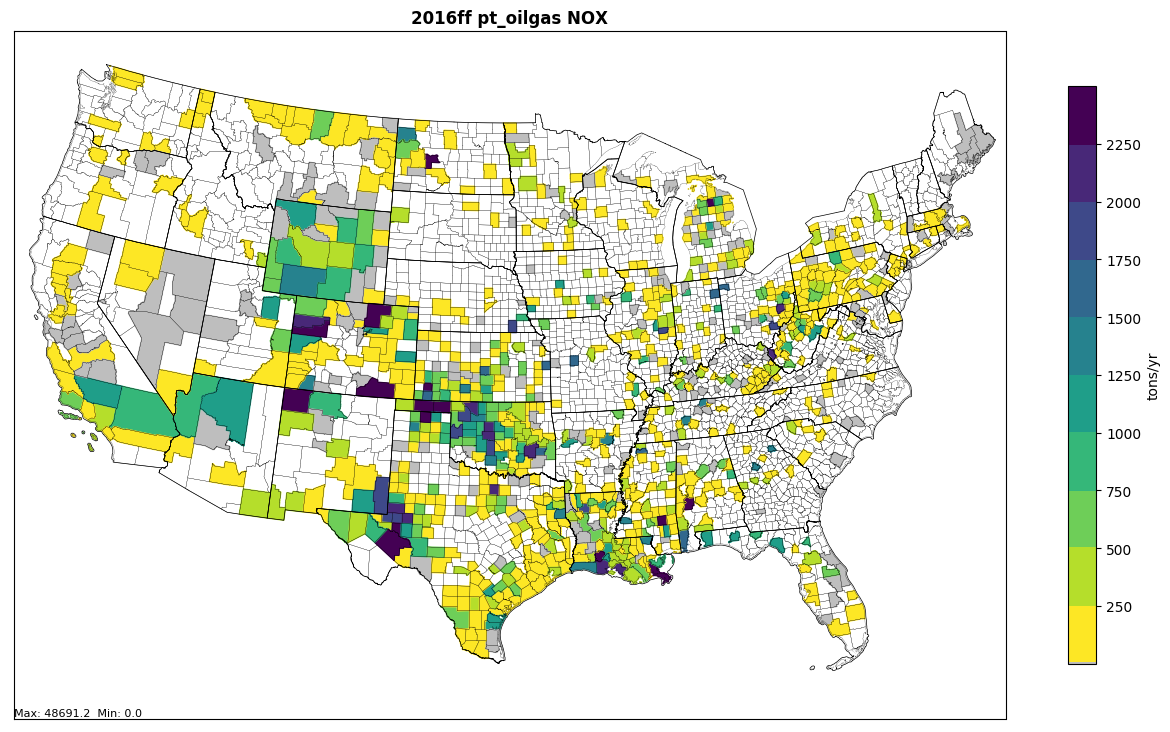 np_OG_NOx
np_OG_PM2.5
pt_OG_VOC
pt_OG_PM2.5
pt_OG_NOx
VOCs contribution from O/NG activity is ~25%
Methane Synthesis Study- Ground-based facility-scale measurements (BU) vs. aircraft measurements (TD)
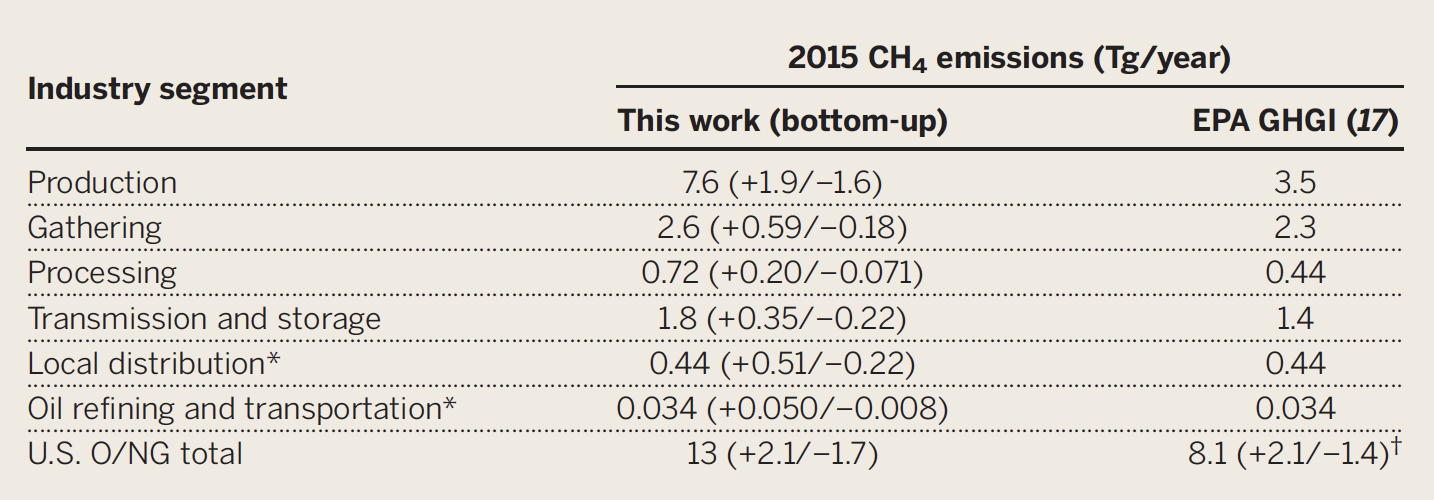 Alvarez et al, 2018
Top-down (TD) vs. Bottom-up (BU) estimates for 9 regions in the U.S.
9 regions contribute to ~30% of U.S. O/NG production
Breakdown of O/NG Emissions Precursors by Processing Segment (2016 Beta)
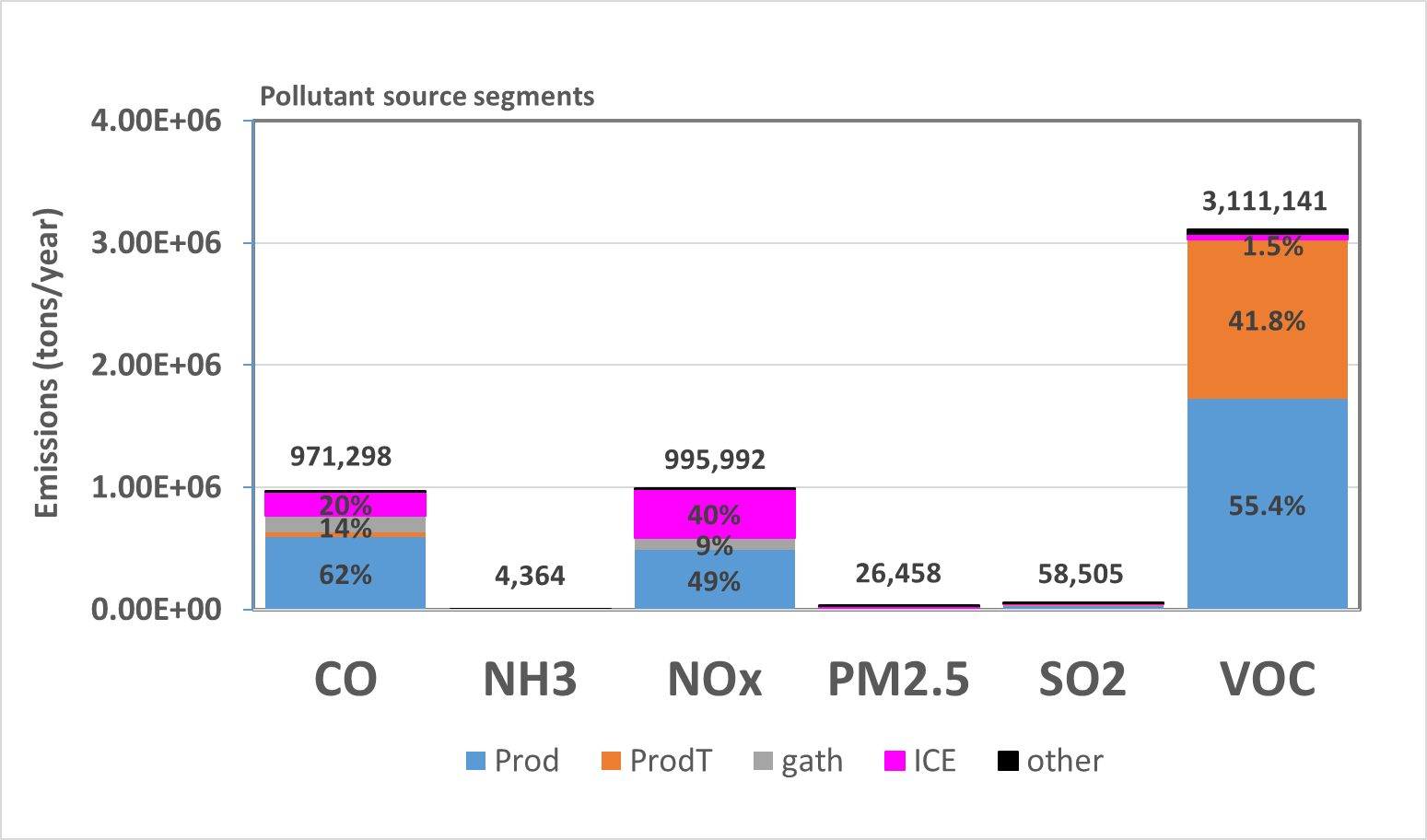 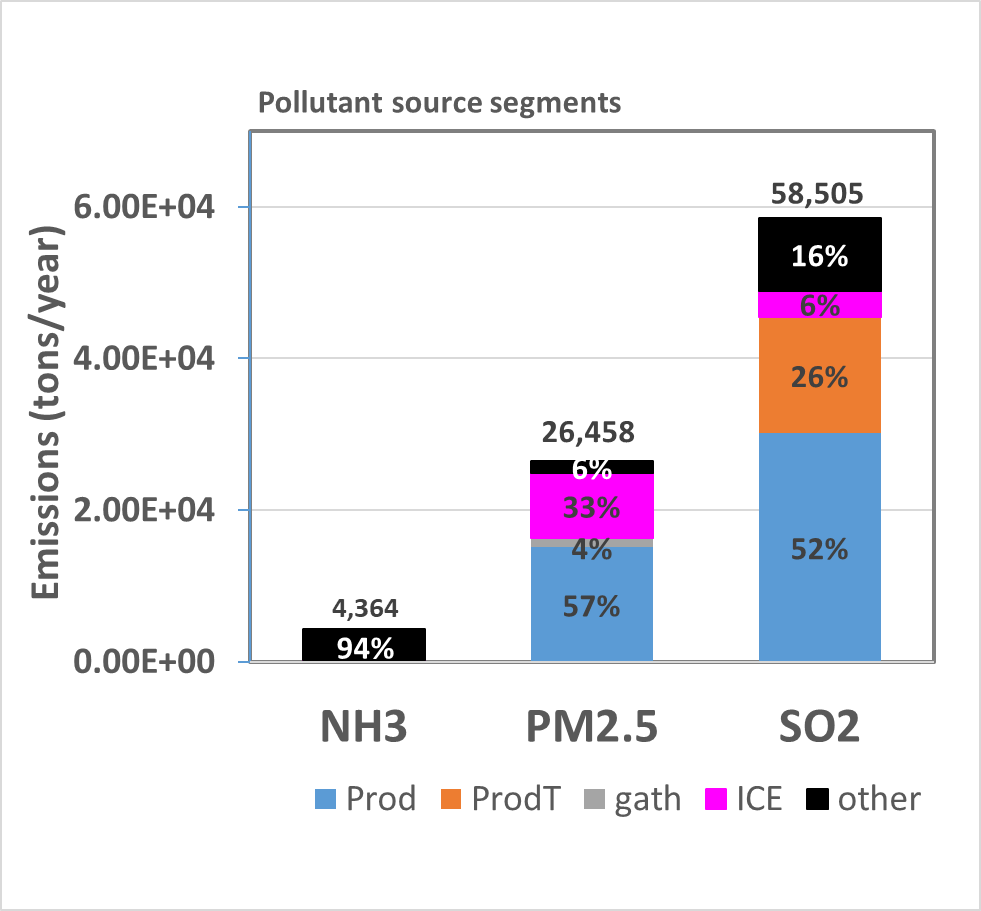 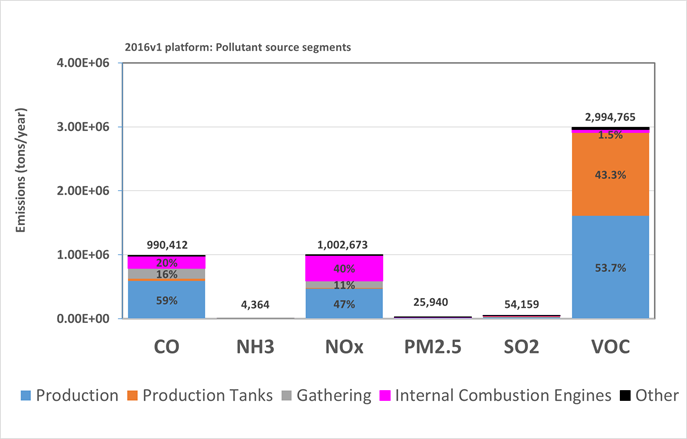 VOCs: Production and production tanks contribution is ~97%
Approach: CMAQ Model Simulations
Use “footprint” CMAQ simulations to isolate plumes from each state/shale play
Track O3 and PM2.5 precursors in CMAQ-DDM from each group separately
CMAQ Model Settings & Key Inputs
July & Annual 2016 MDA8 O3 Contributions
July
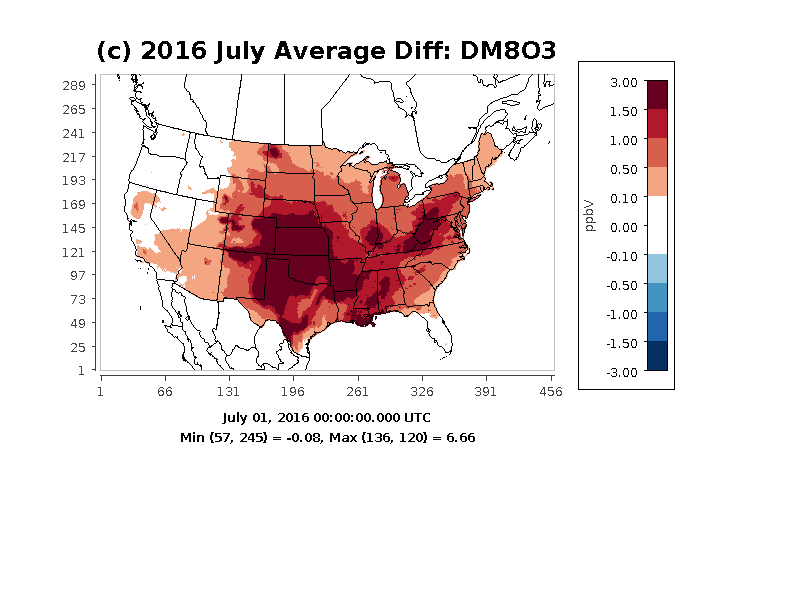 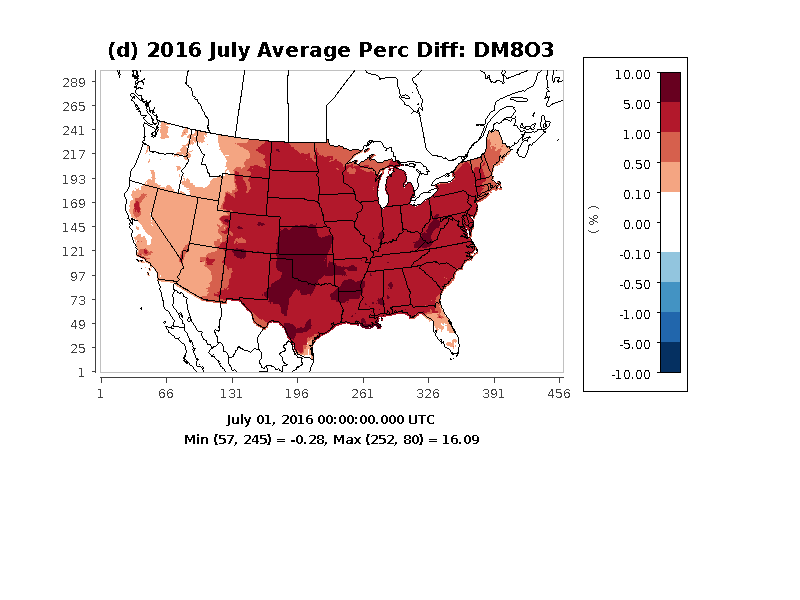 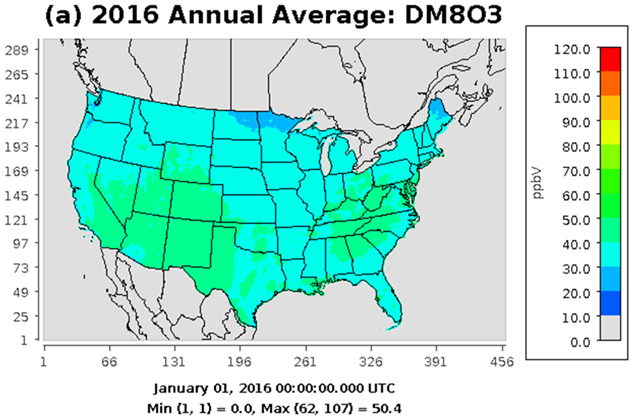 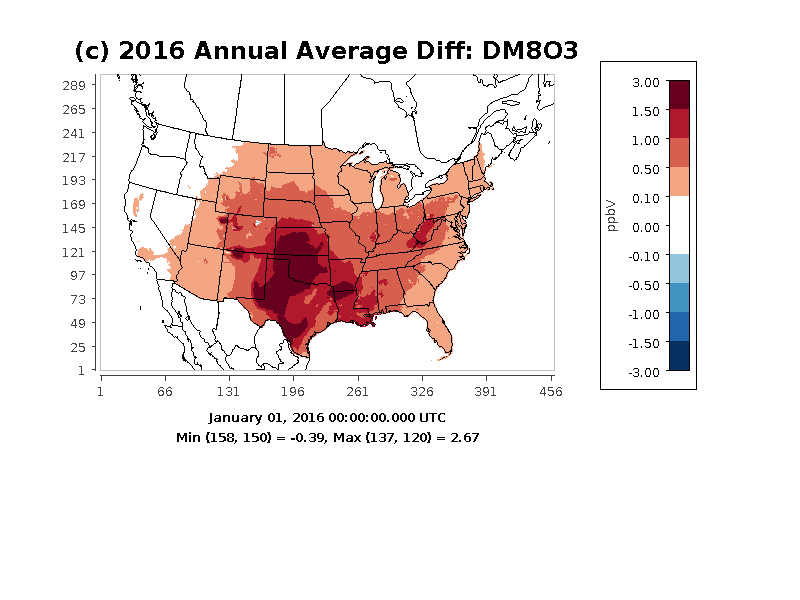 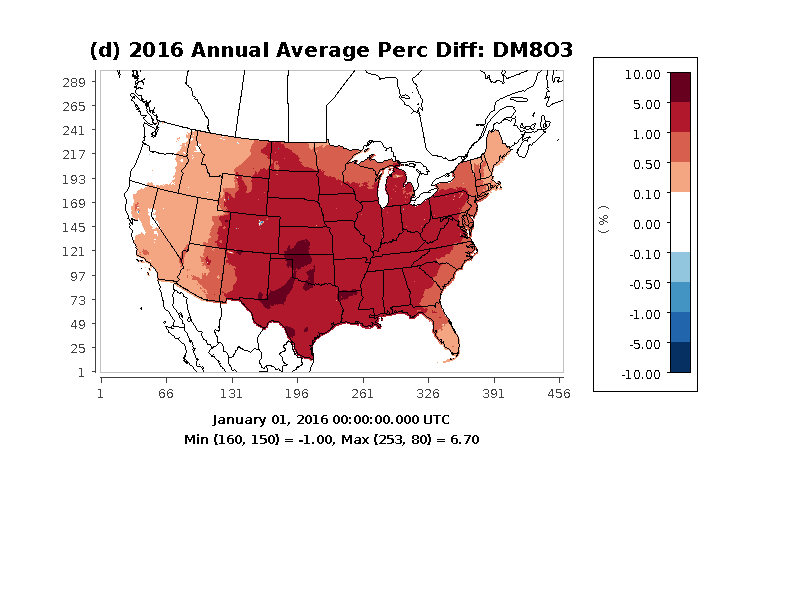 w_OG
Delta
% Delta
Annual
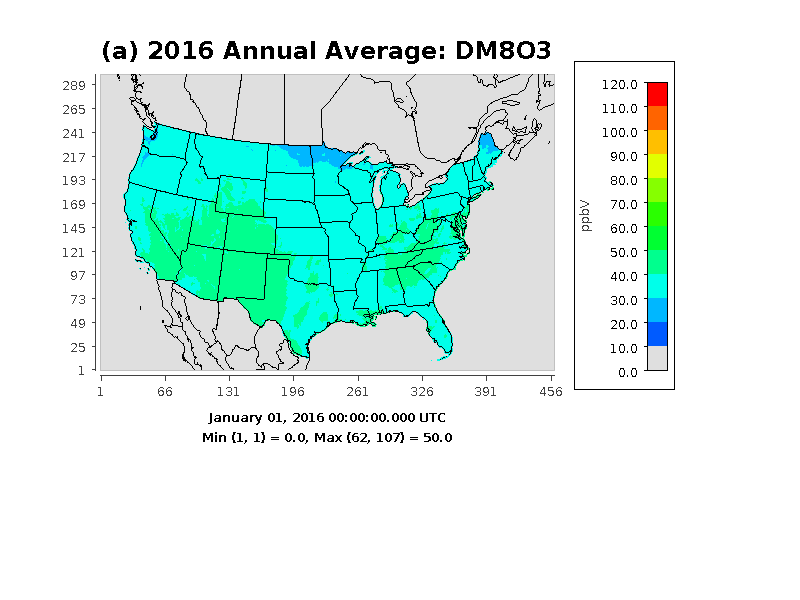 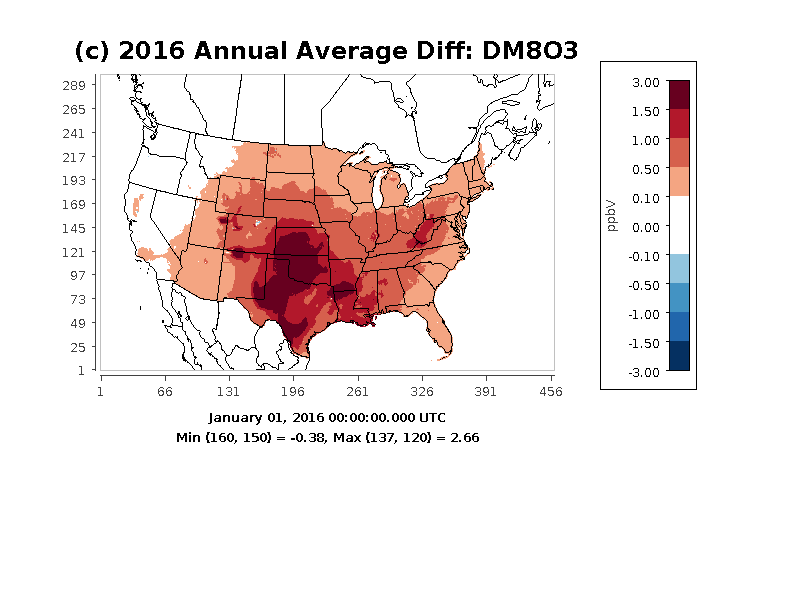 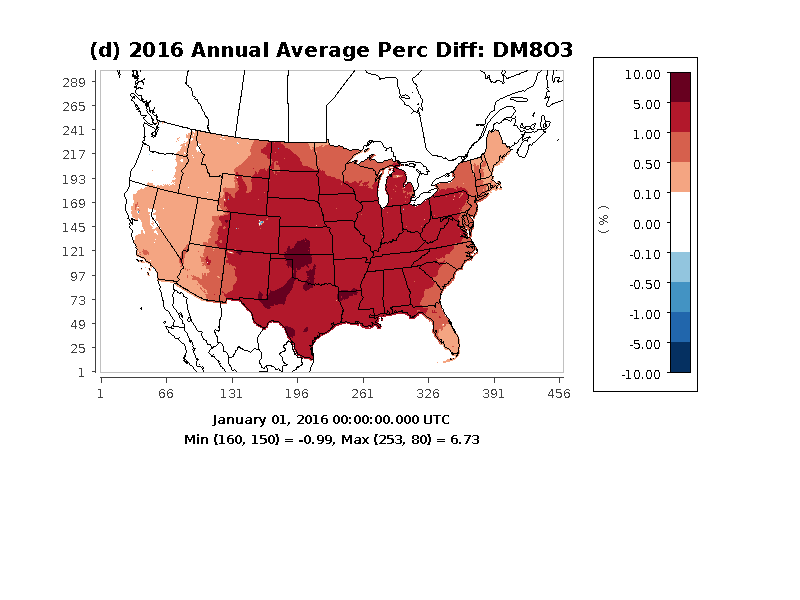 w_OG
Delta
% Delta
MDA8 O3: O/NG contribute a max of up to ~7 ppb (16%) increase in July 
vs. ~3 ppb (7%) for Annual Average
Jan & Jul 2016 Average PM2.5 Contributions
January
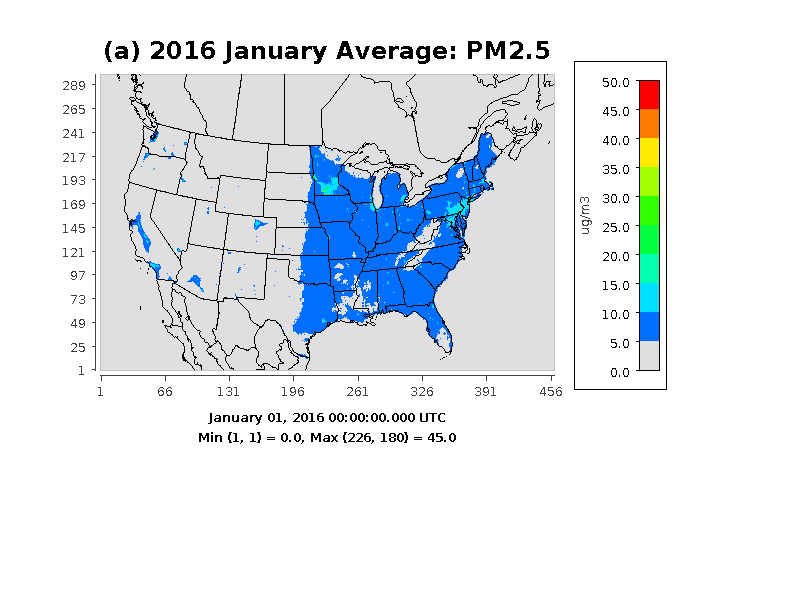 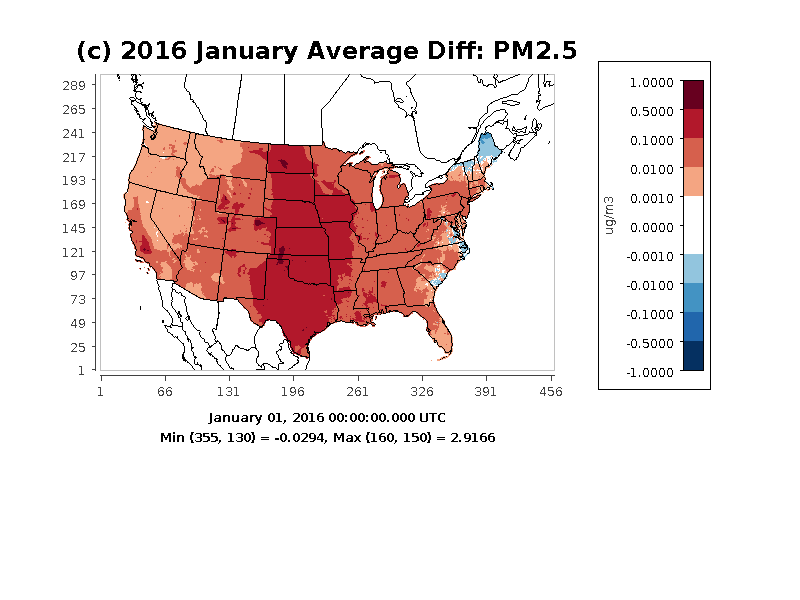 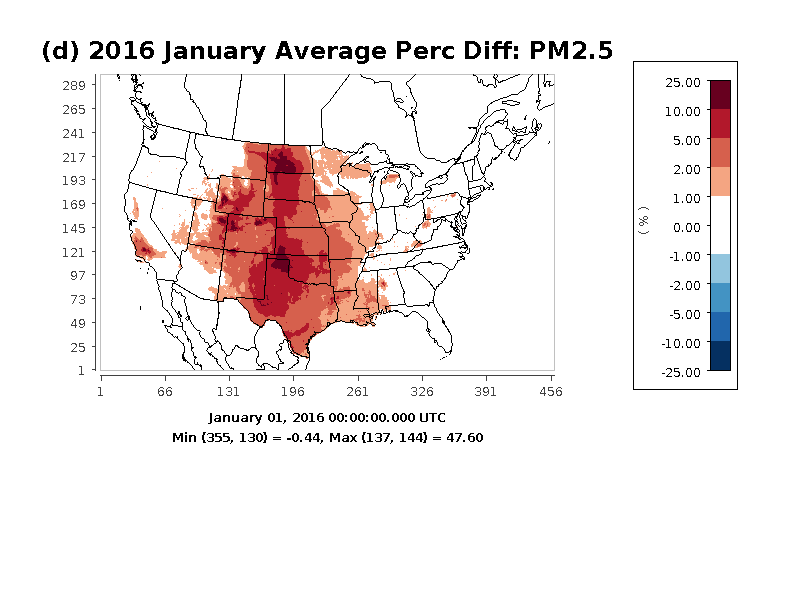 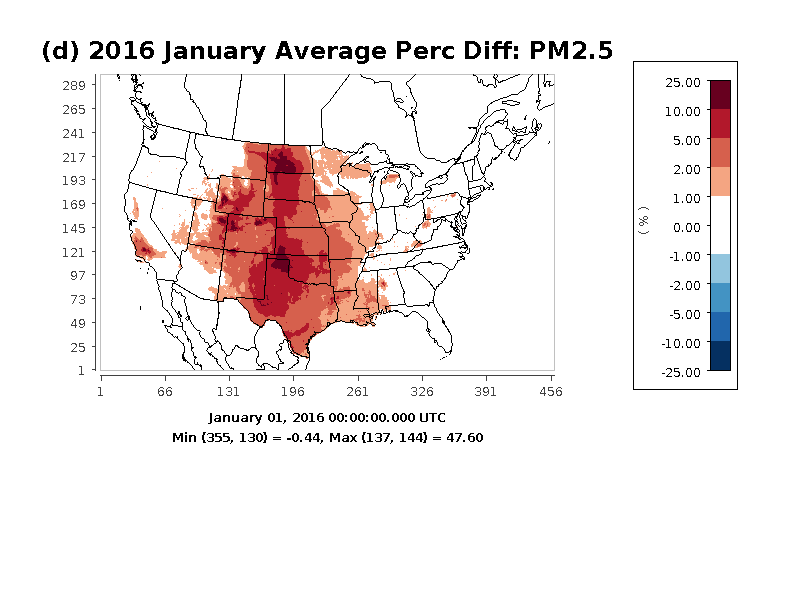 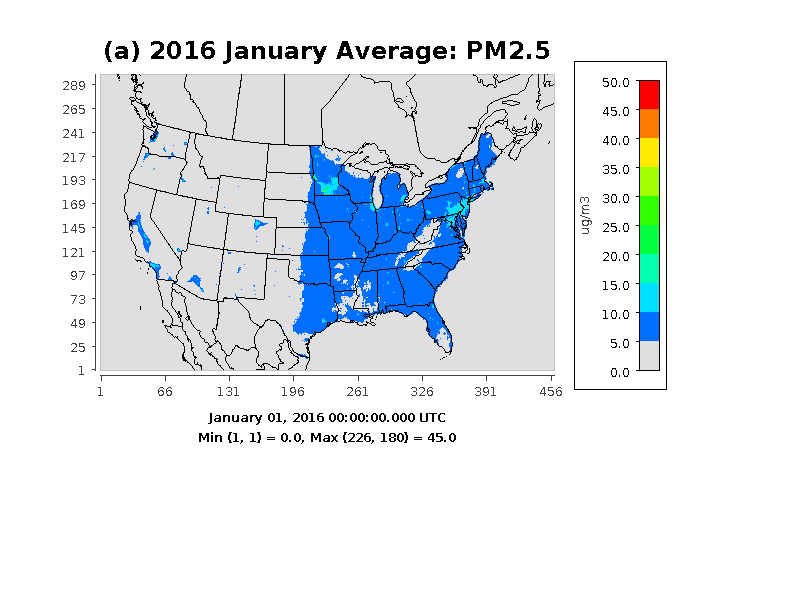 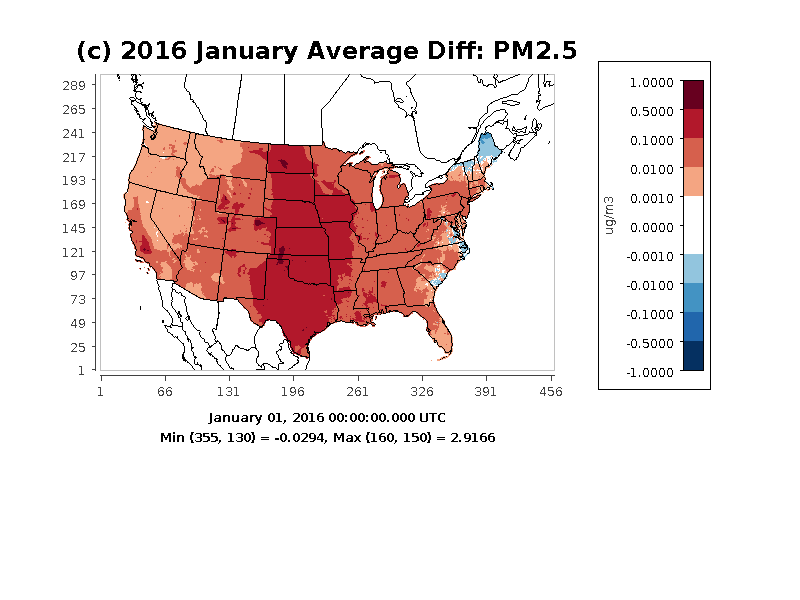 Delta
w_OG
% Delta
July
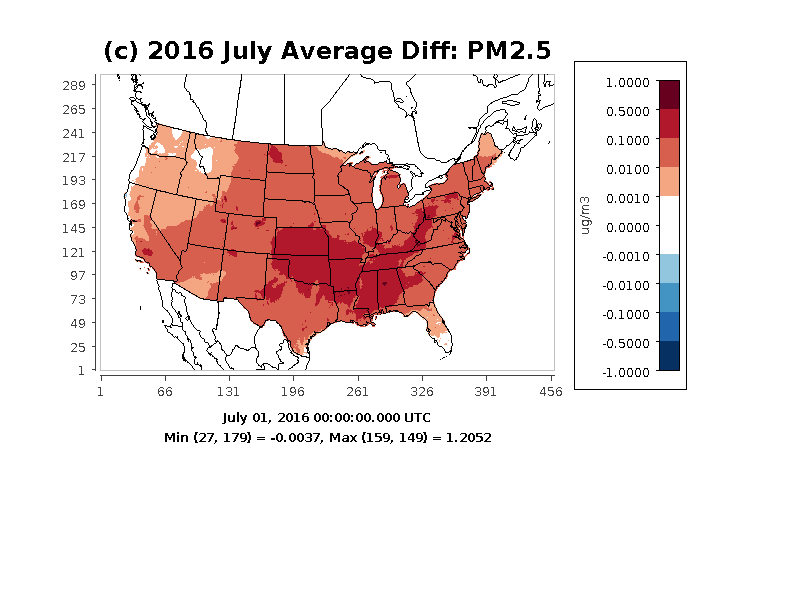 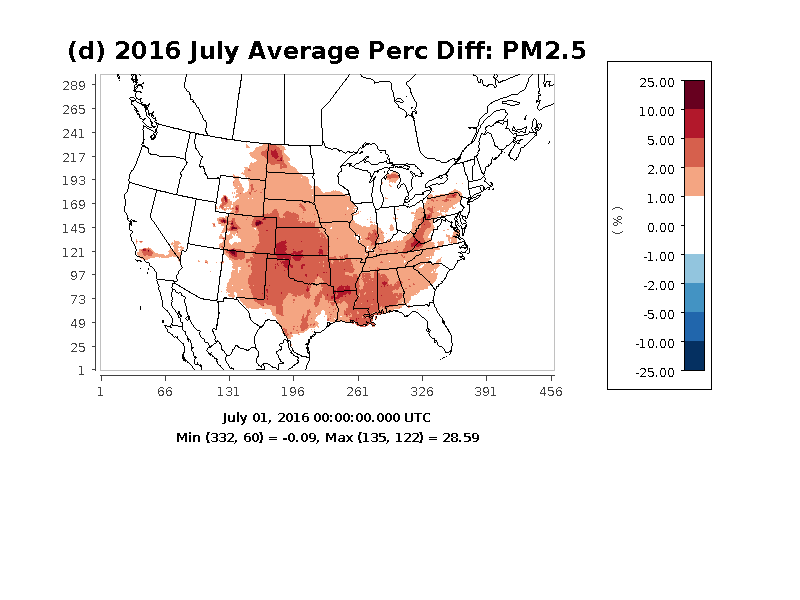 w_OG
% Delta
Delta
PM2.5 Annual Average Contributions
Annual
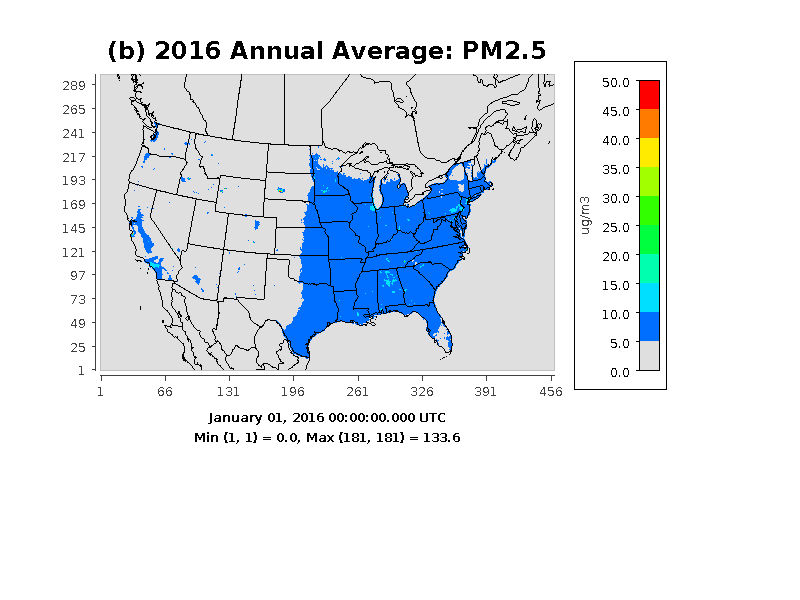 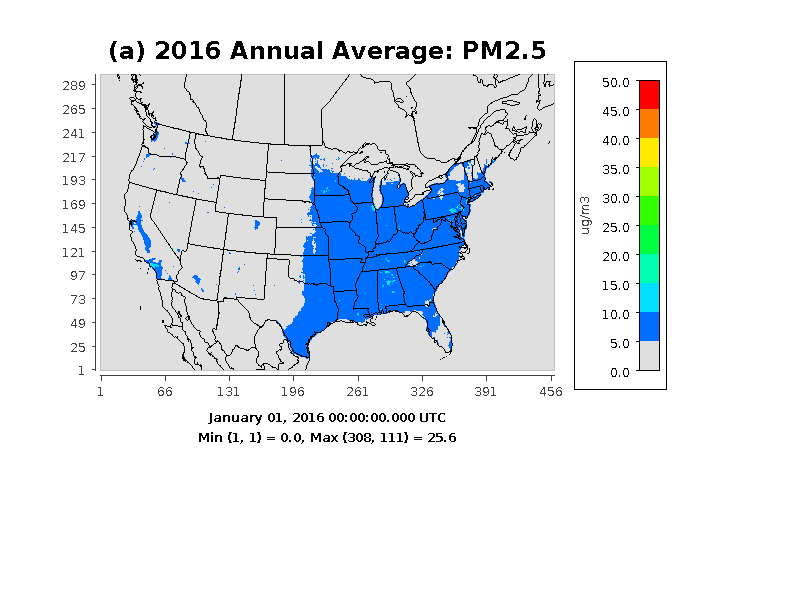 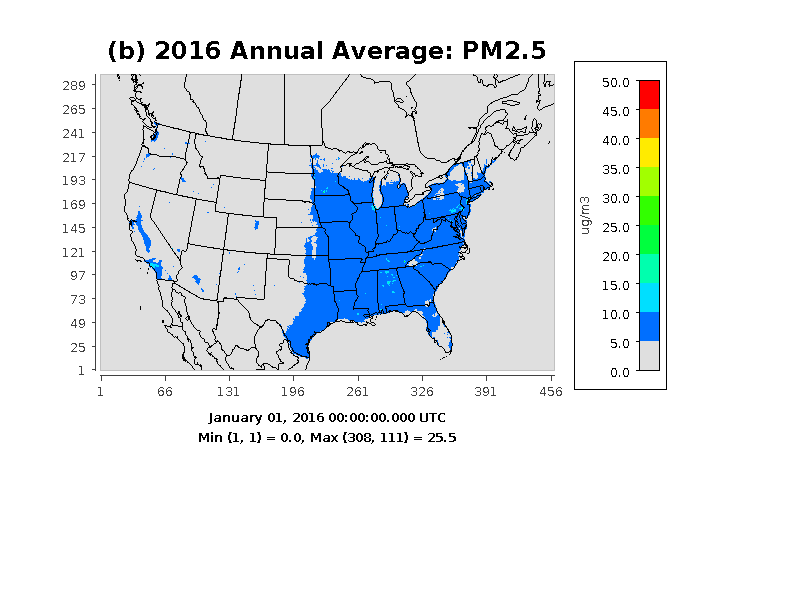 w_OG
wo_OG
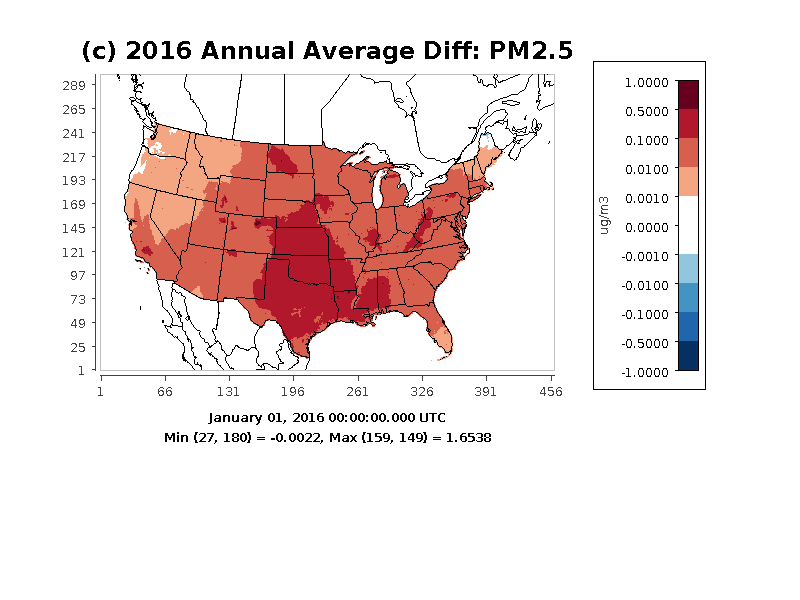 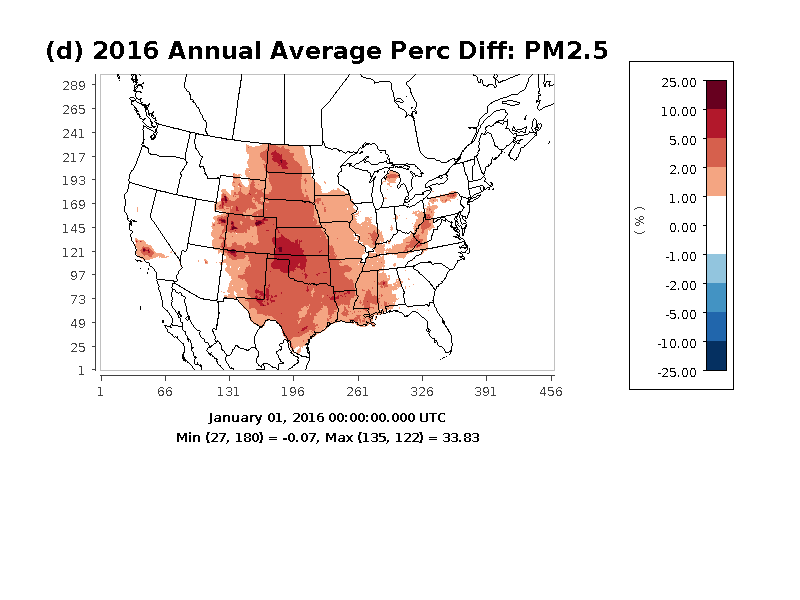 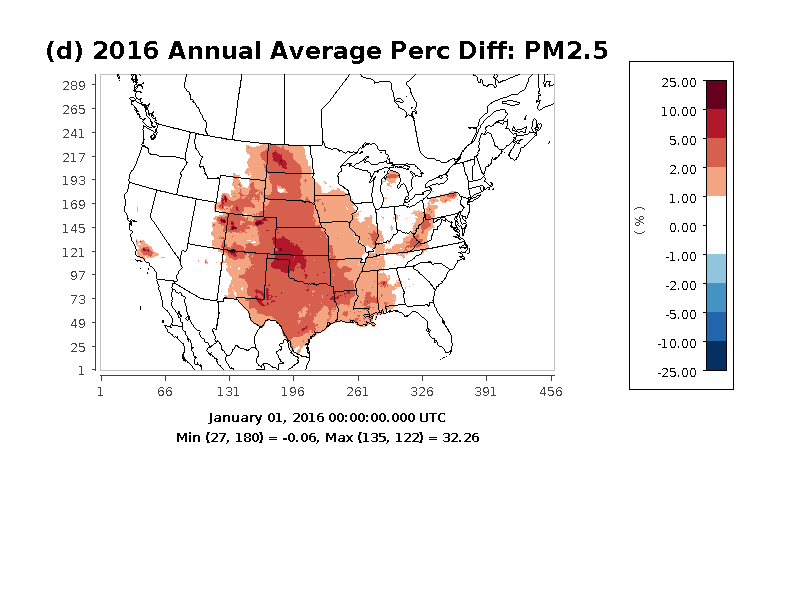 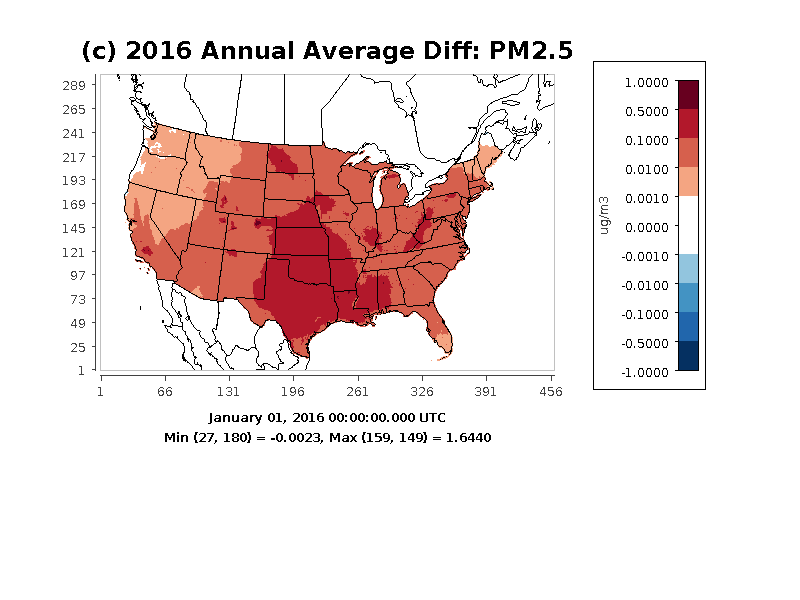 Delta
% Delta
PM2.5: Denver Basin  and Lewis Basin are the highest contributors for Delta and % Delta
Speciated PM2.5 Contributions
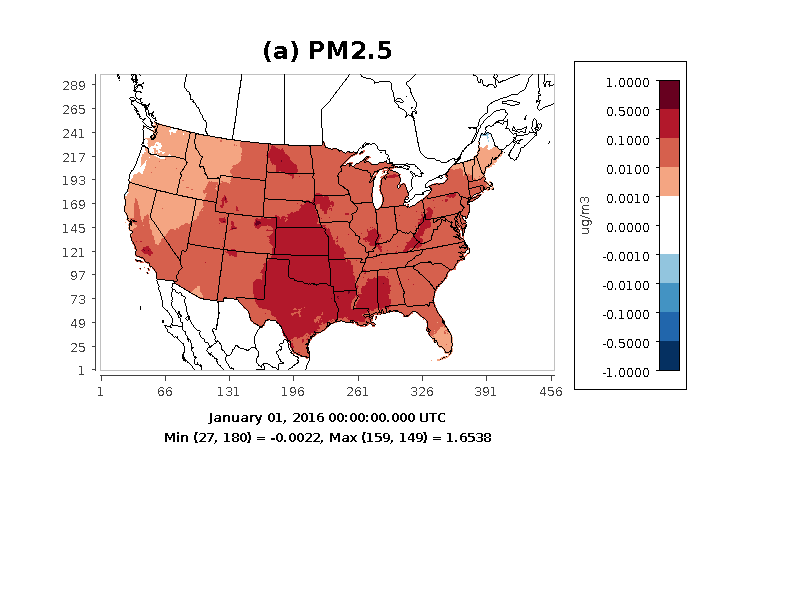 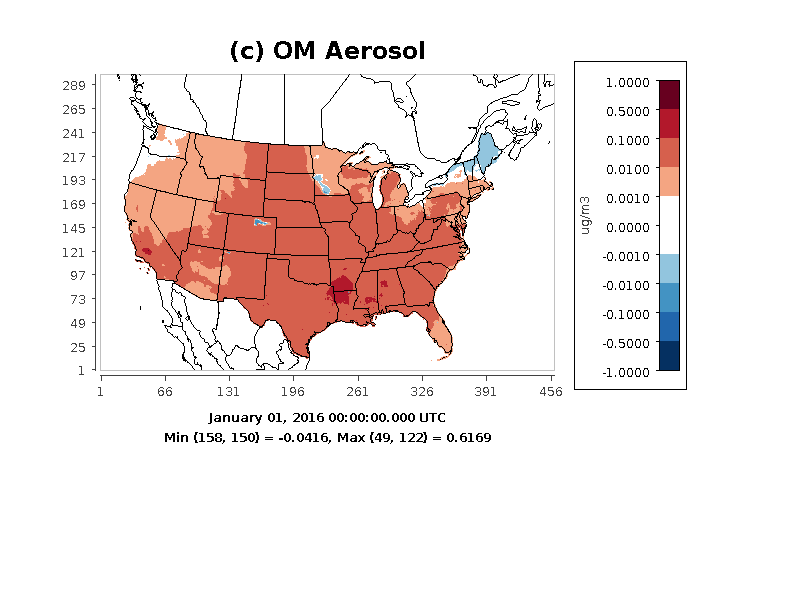 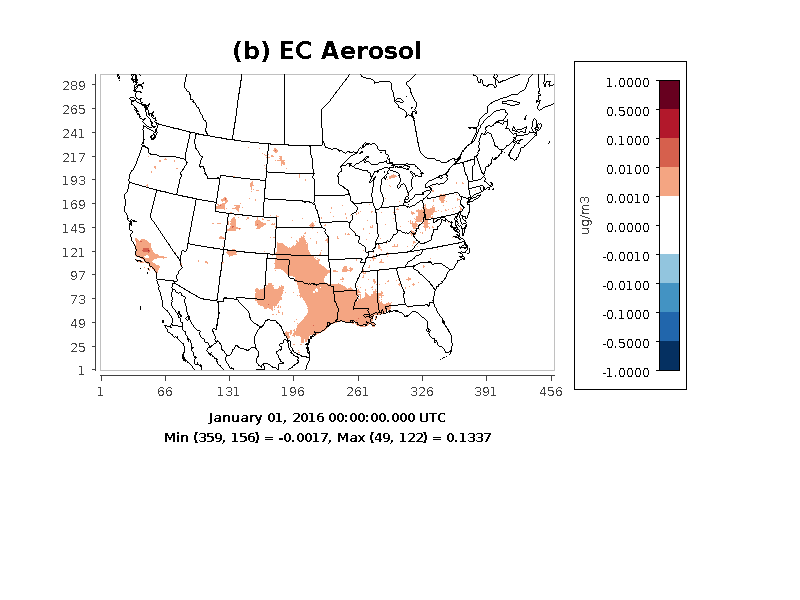 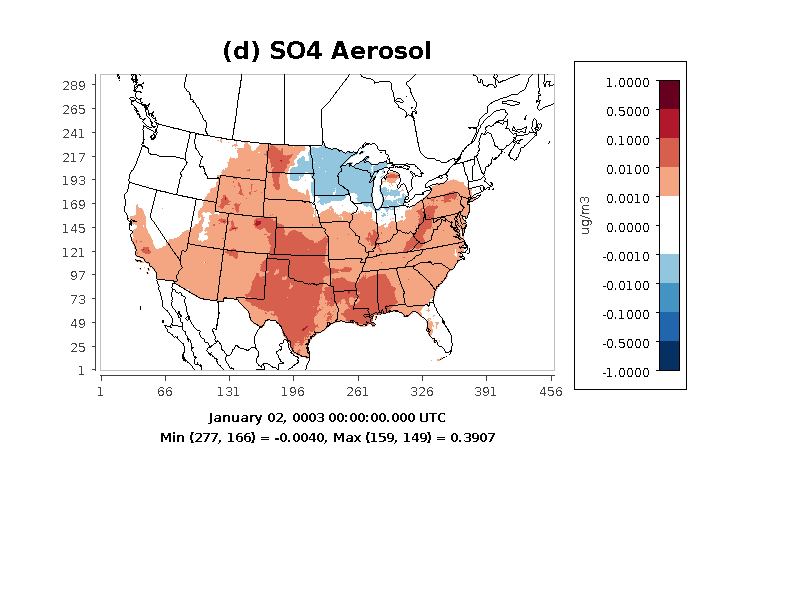 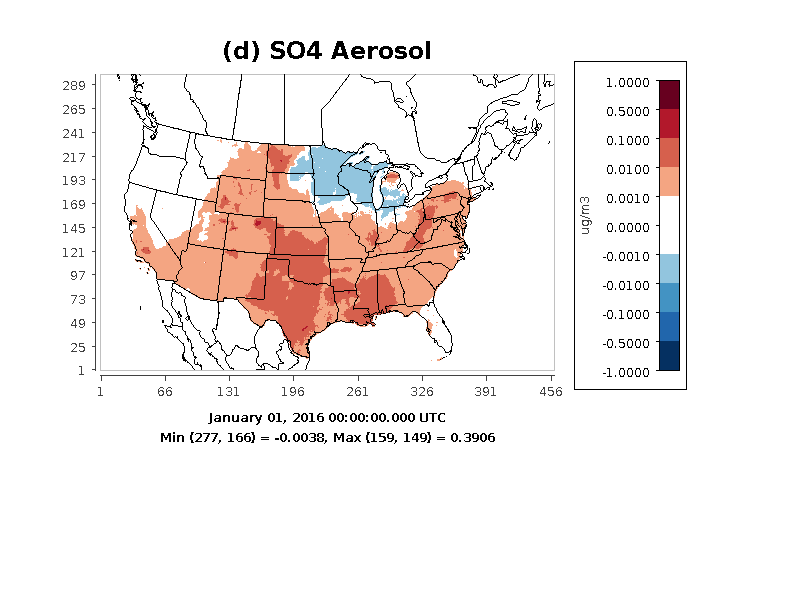 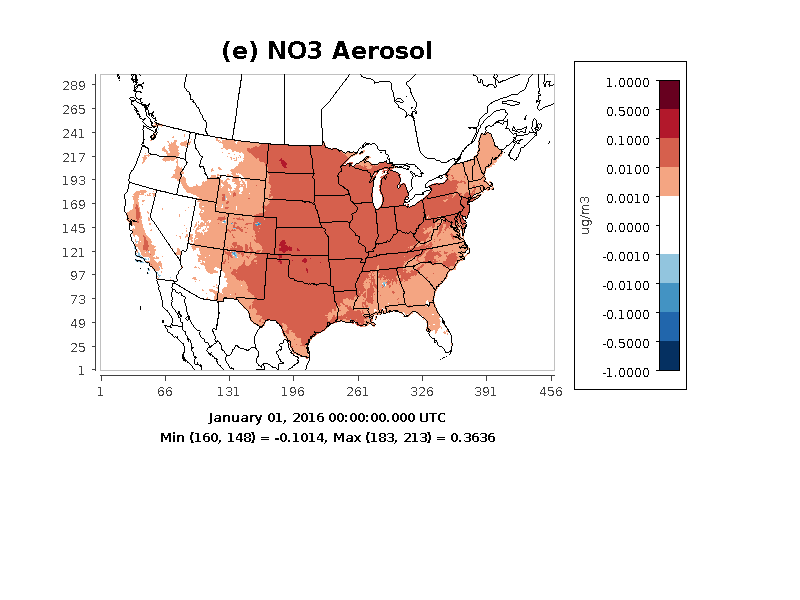 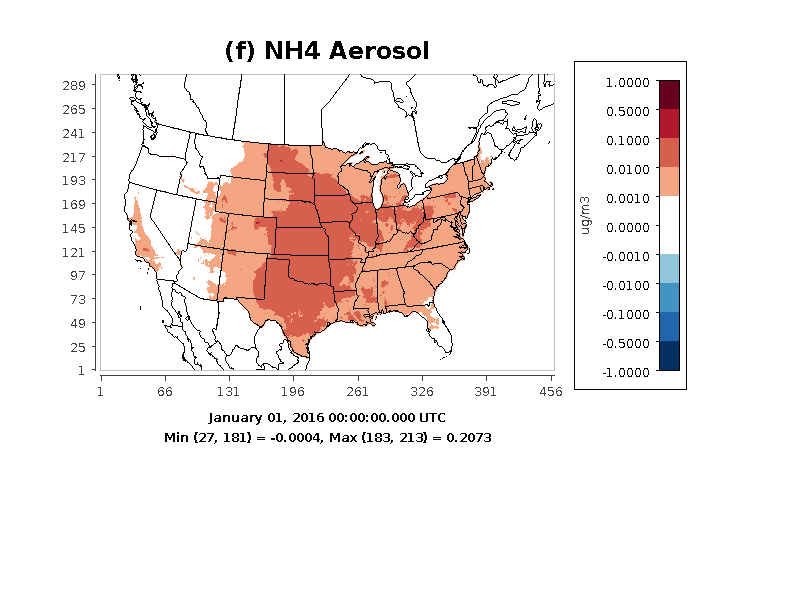 OM aerosol is the highest (Delta) contributor among PM2.5 components
Speciated PM2.5 Contributions (%)
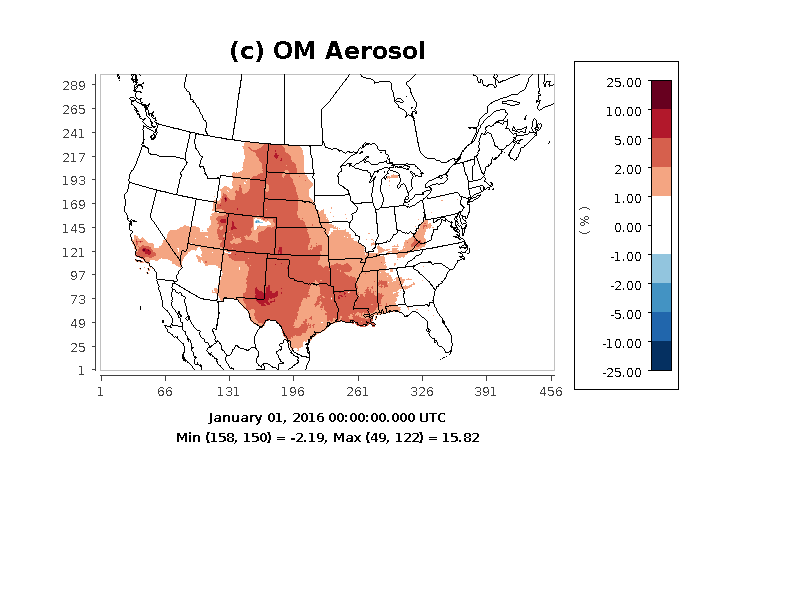 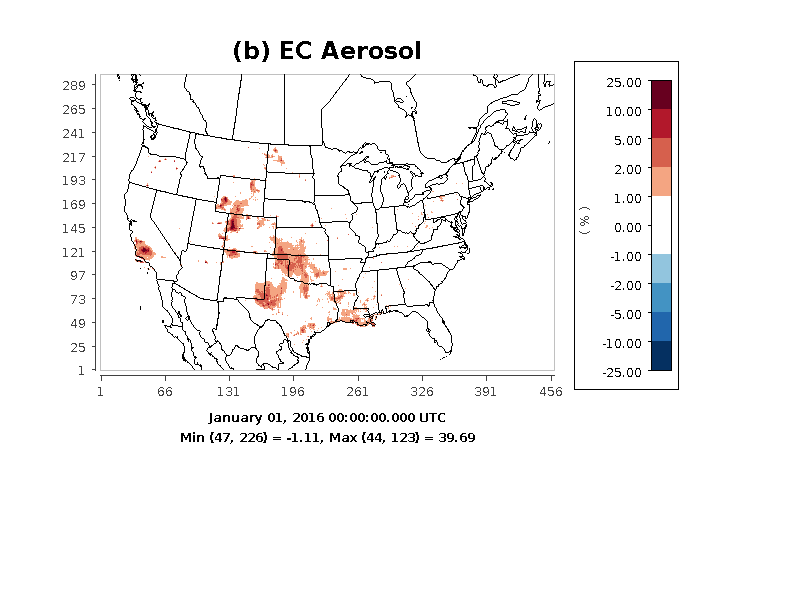 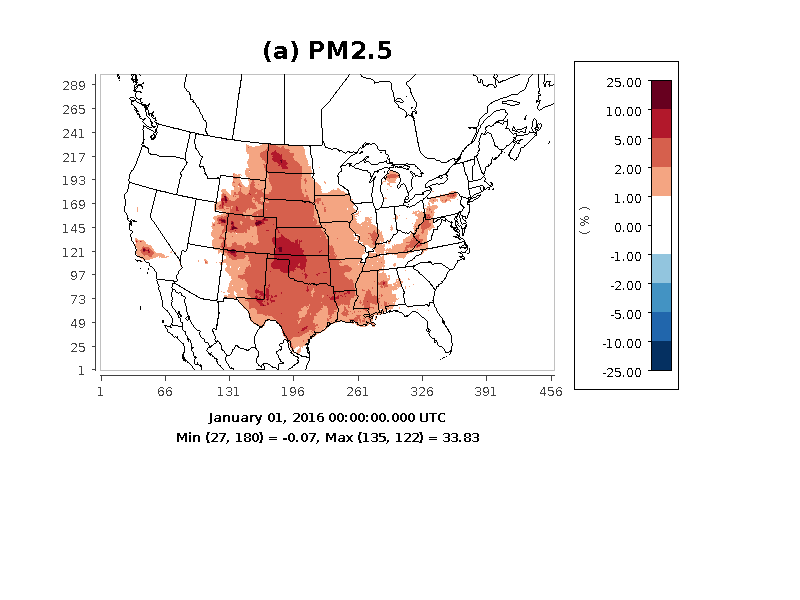 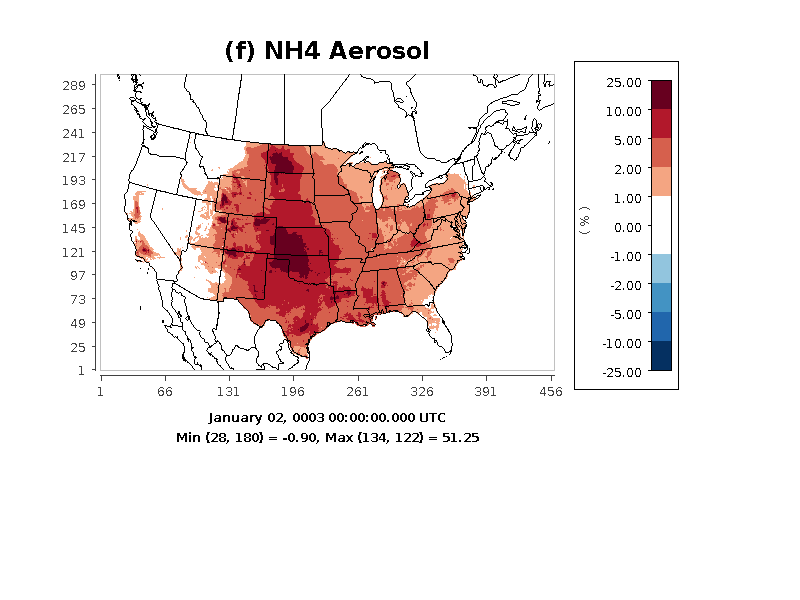 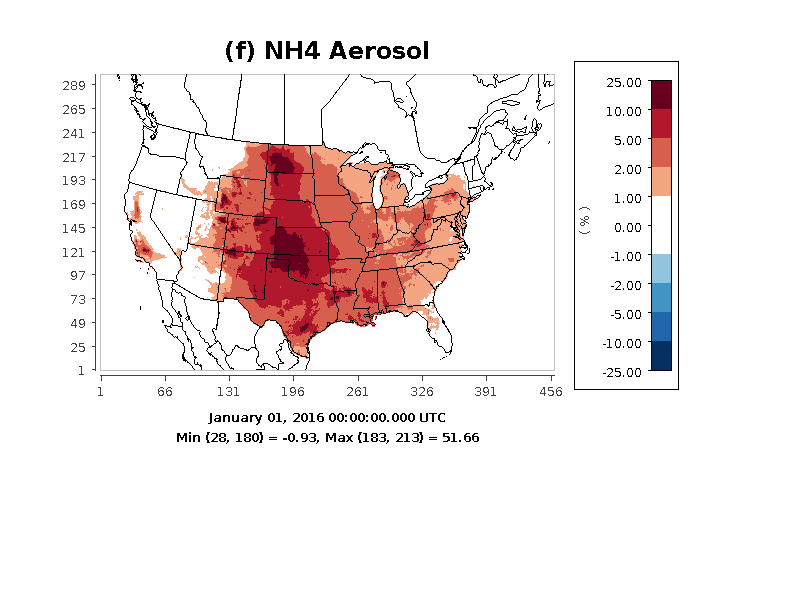 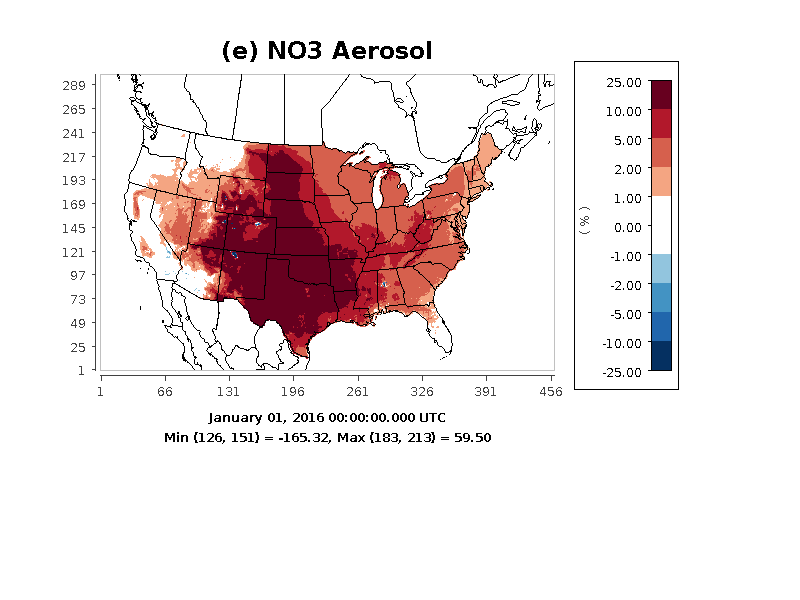 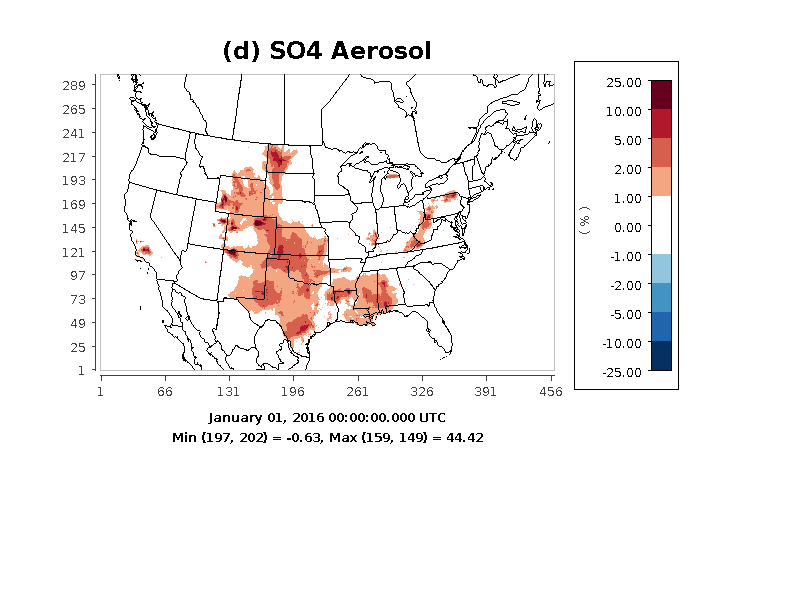 NO3 aerosol is the highest (% Delta) contributor among PM2.5 components
Domain-wide O3 and PM2.5 Contributions
Speciated PM2.5 Contribution
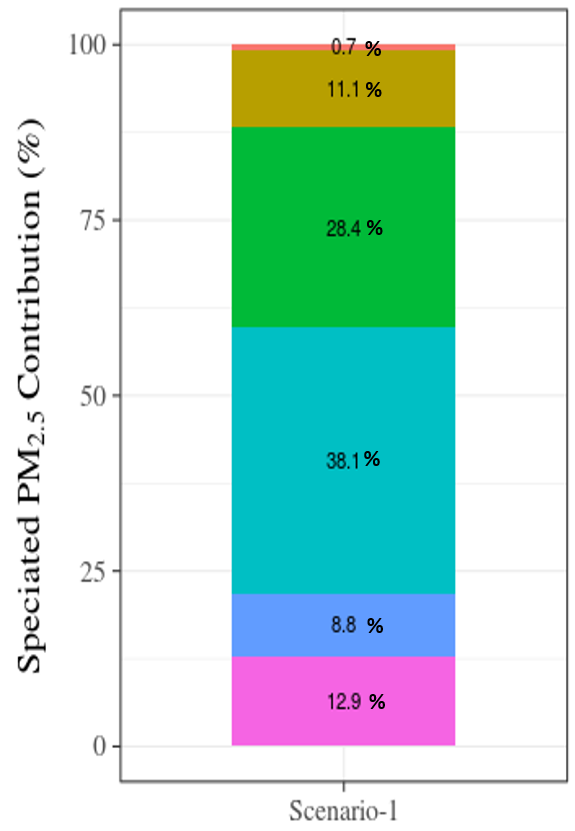 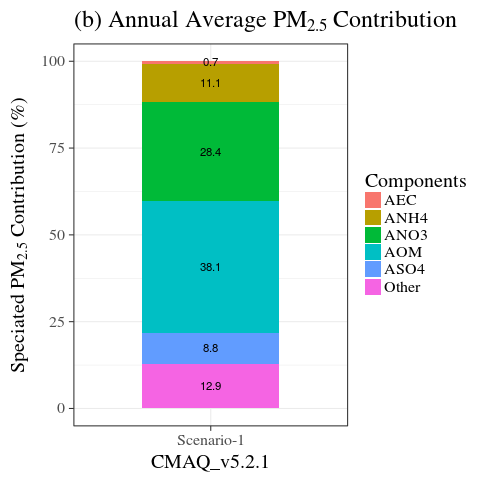 OM aerosol is the highest (%) contributor among PM2.5 components
Brute Force vs. DDM for O3 from  Key O/NG Segments
O/NG segment: Production tanks
O/NG segment: Production
July: Brute Force (All OG)
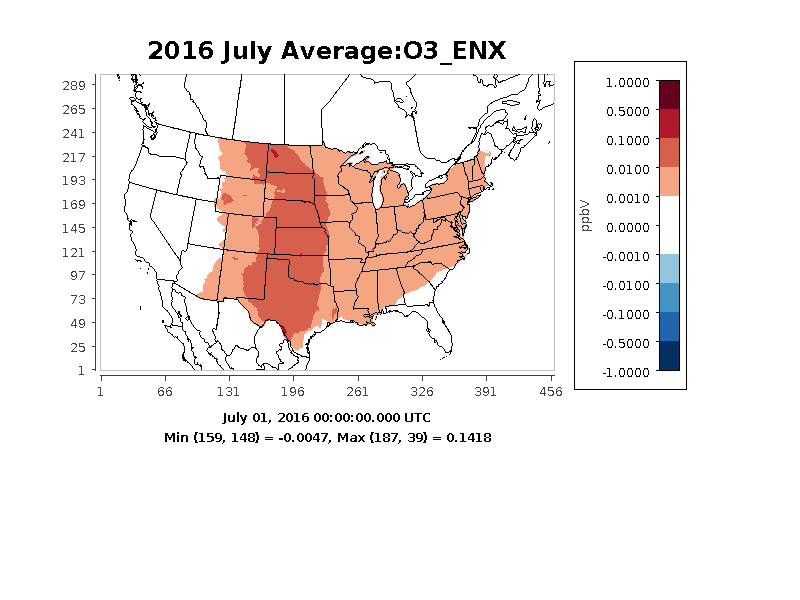 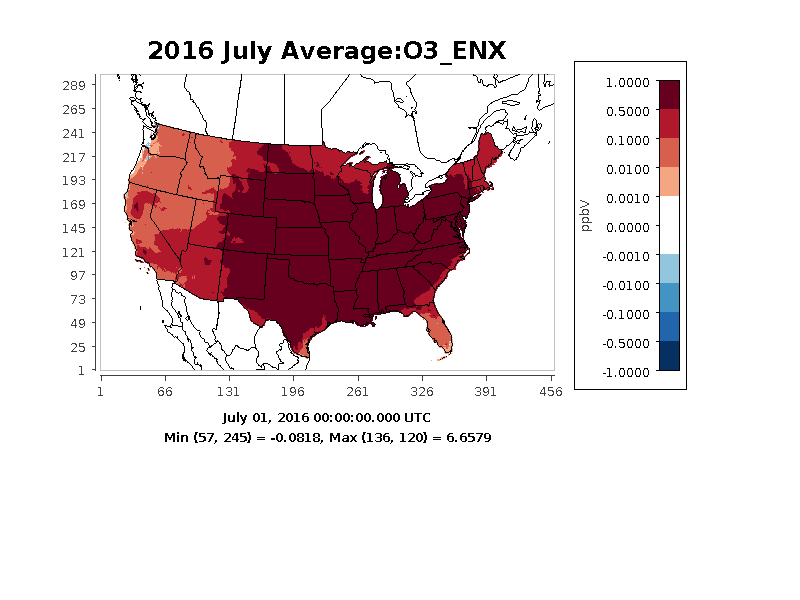 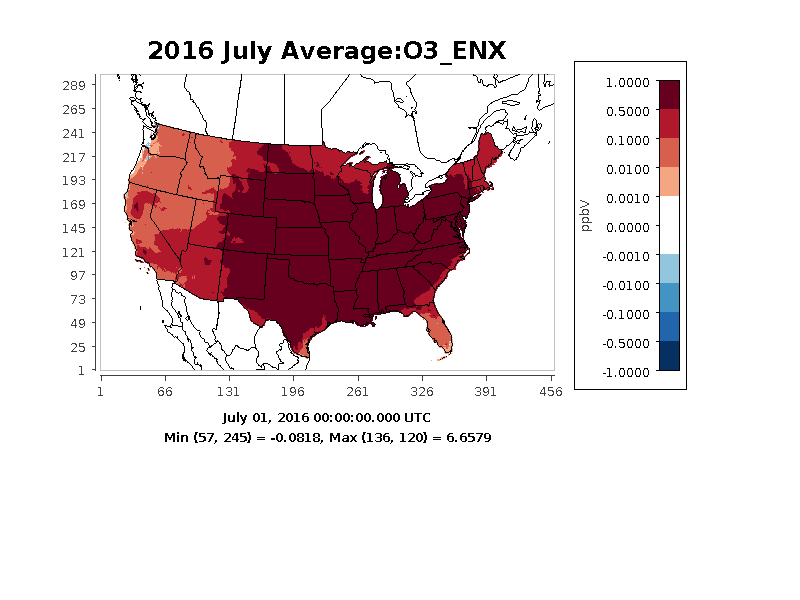 O3_ENOx
O3_ENOX
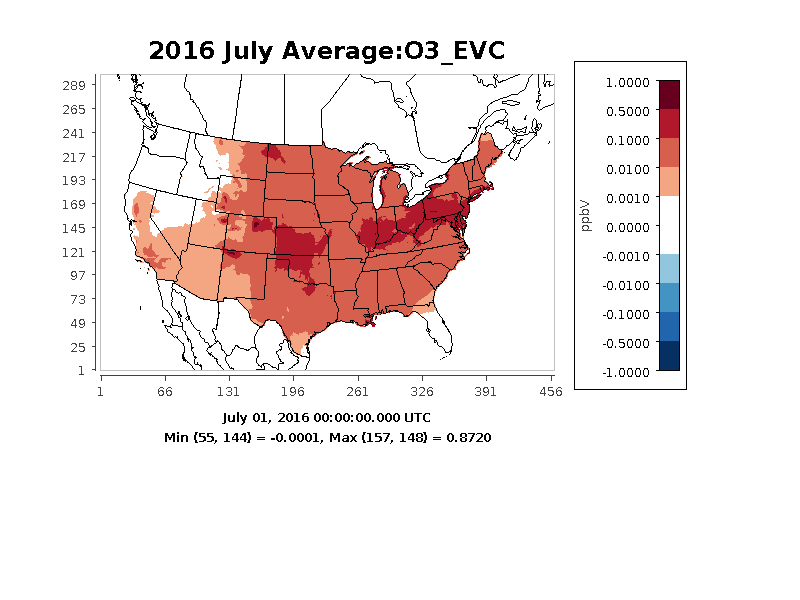 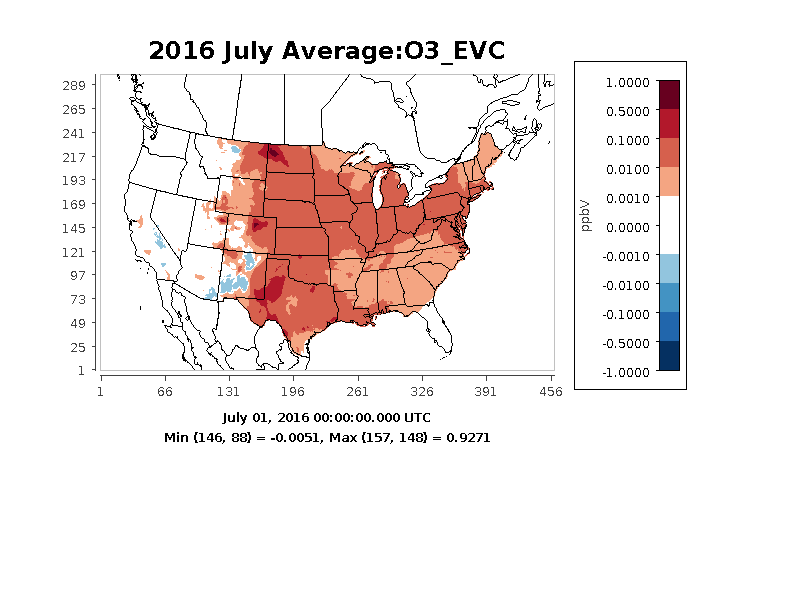 O3_EVOC
O3_EVOC
Production Segment exhibit higher sensitivity to O3 than Production Tanks
Brute Force vs. DDM for PM2.5 from
 Key O/NG Segments
O/NG segment: Production
O/NG segment: Production tanks
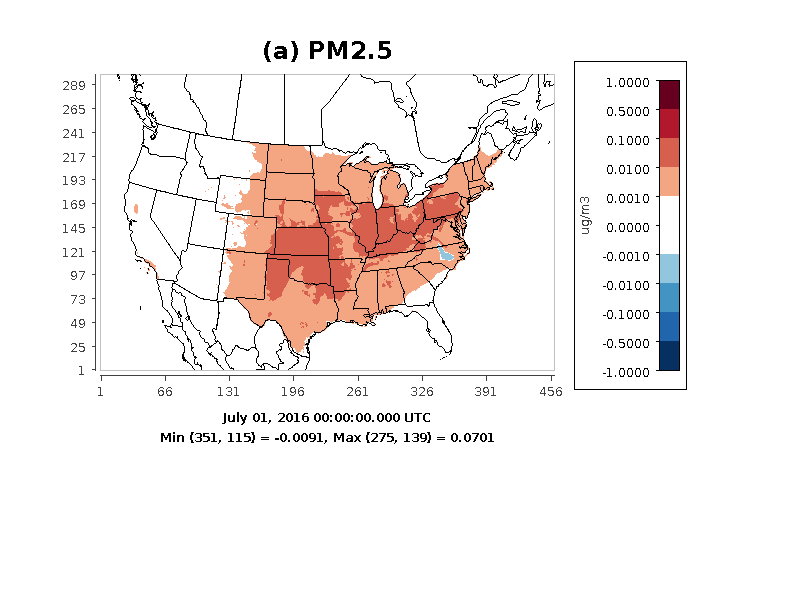 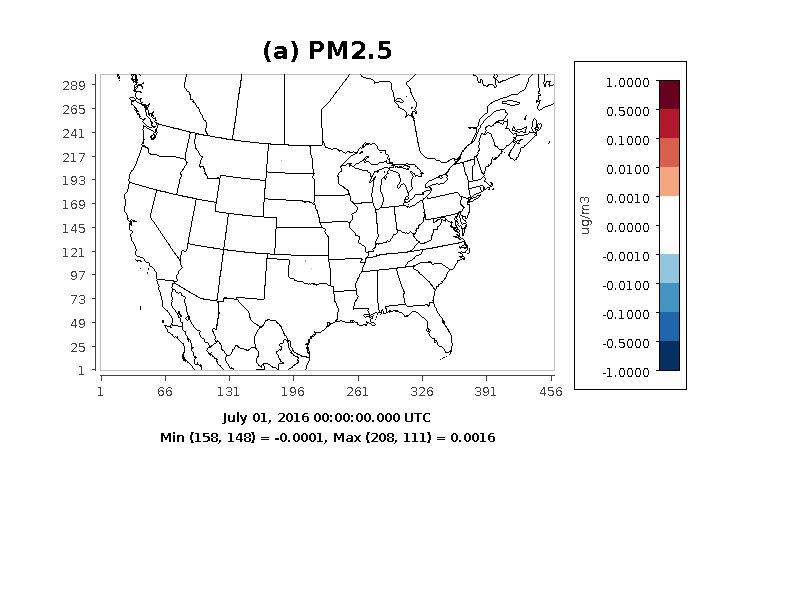 July: Brute Force (All OG)
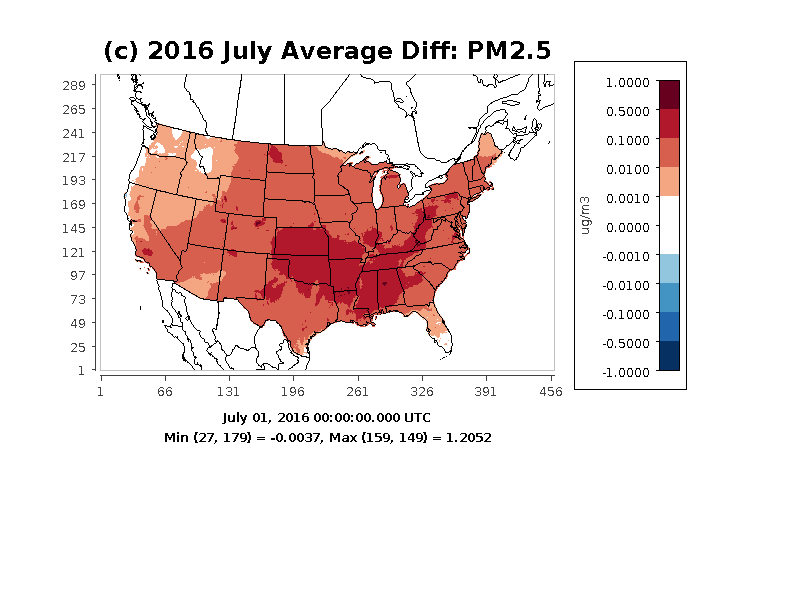 PM2.5_ENOX
PM2.5_ENOX
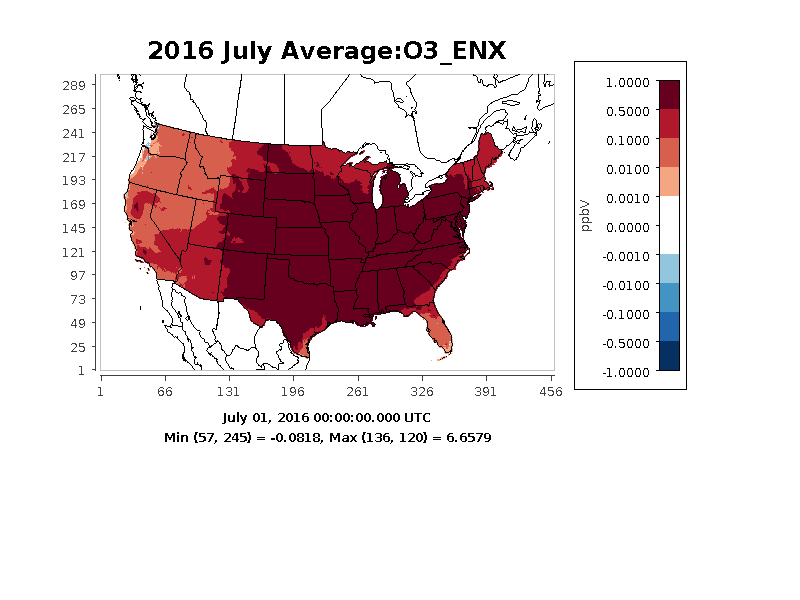 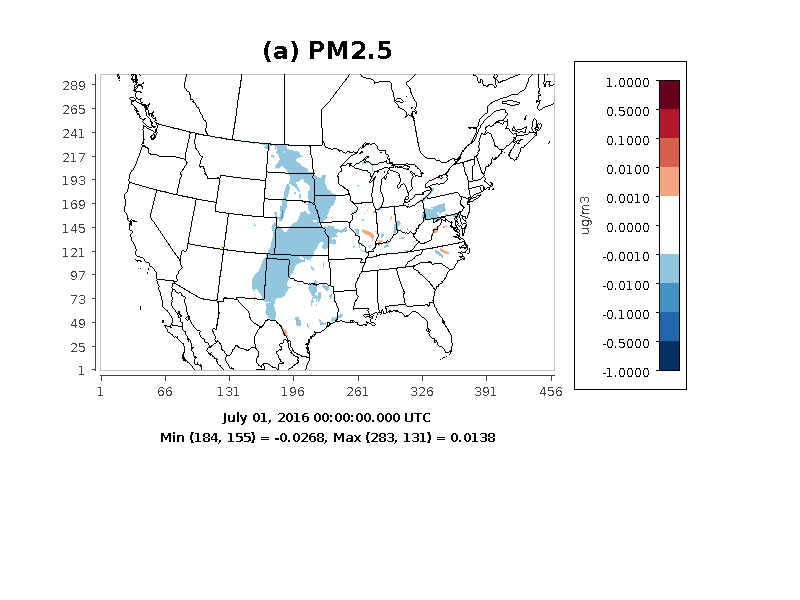 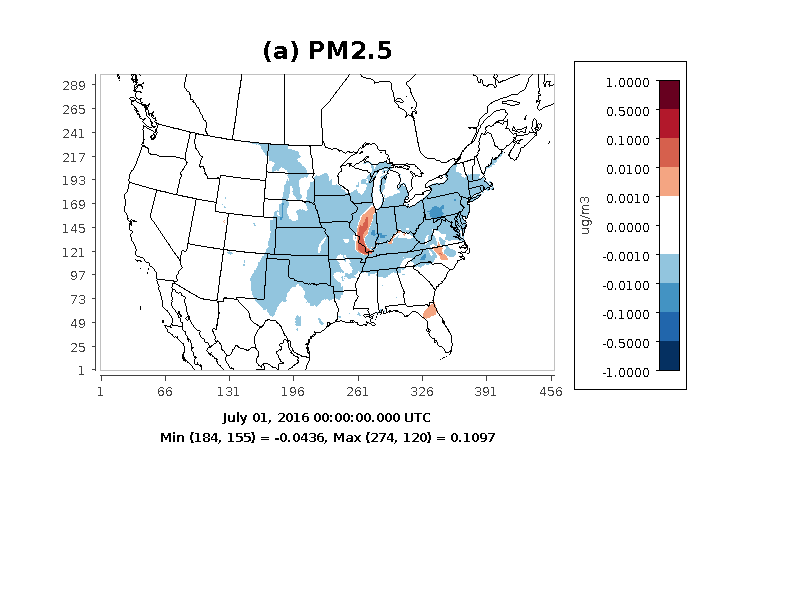 PM2.5_EVOC
PM2.5_EVOC
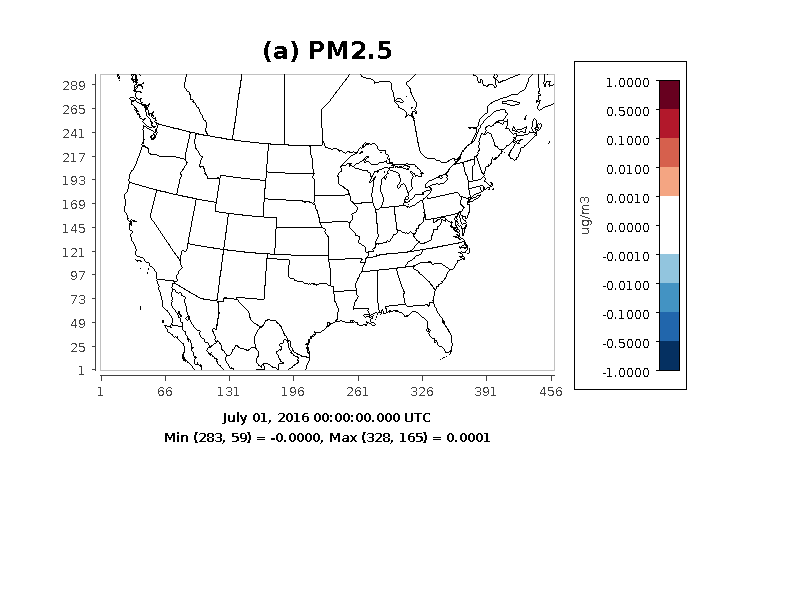 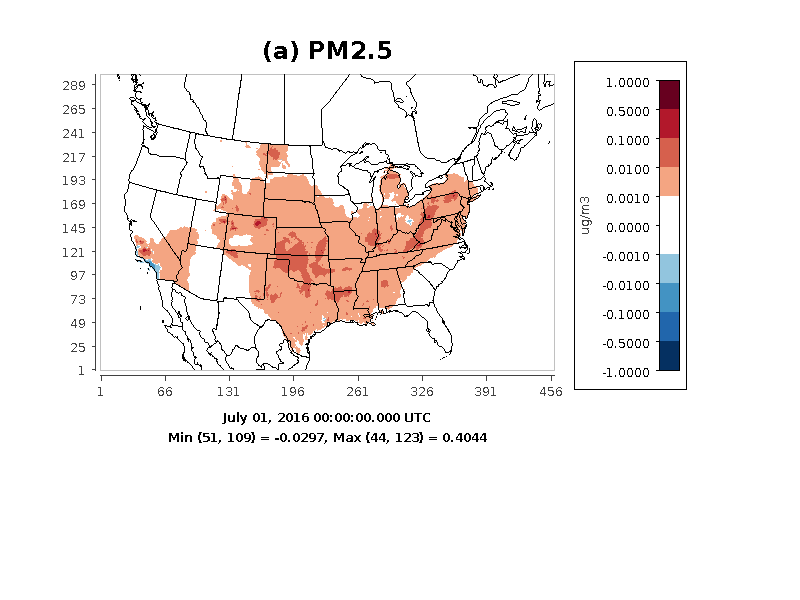 PM2.5_EPM
PM2.5_EPM
Production exhibits higher sensitivity to PM2.5 than Production Tanks
2016v1 platform vs. 2016 Beta emissions
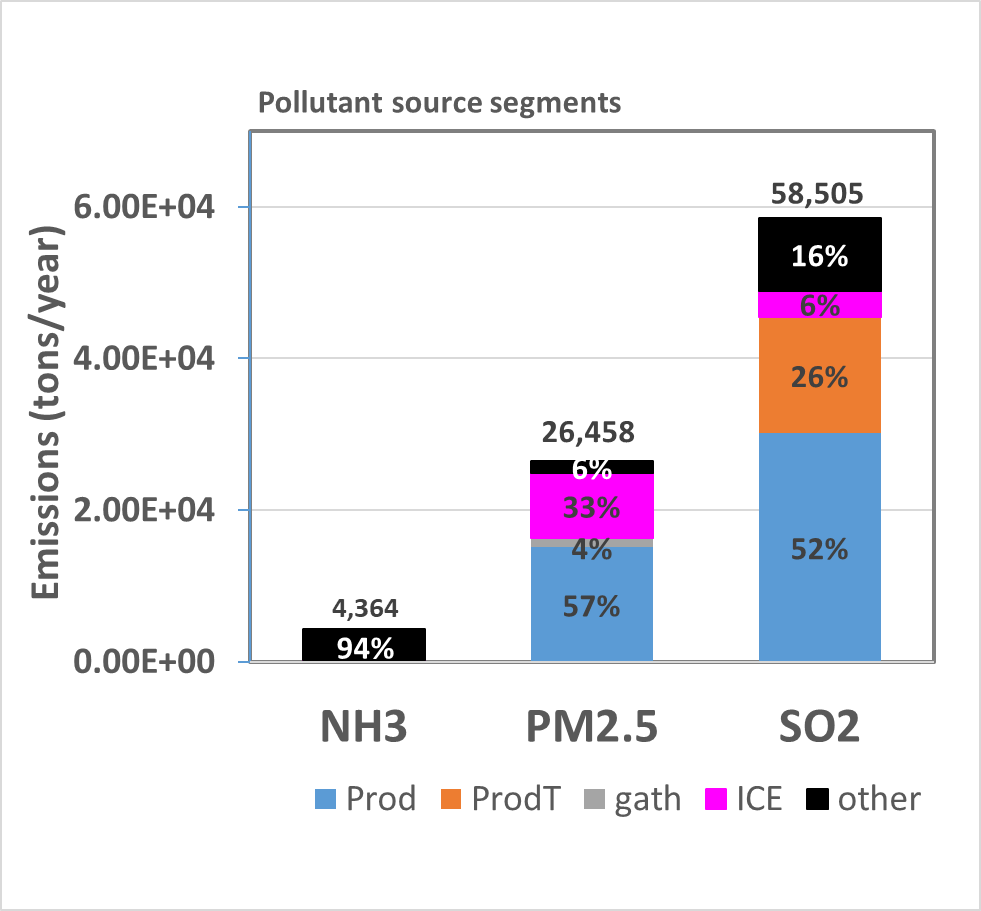 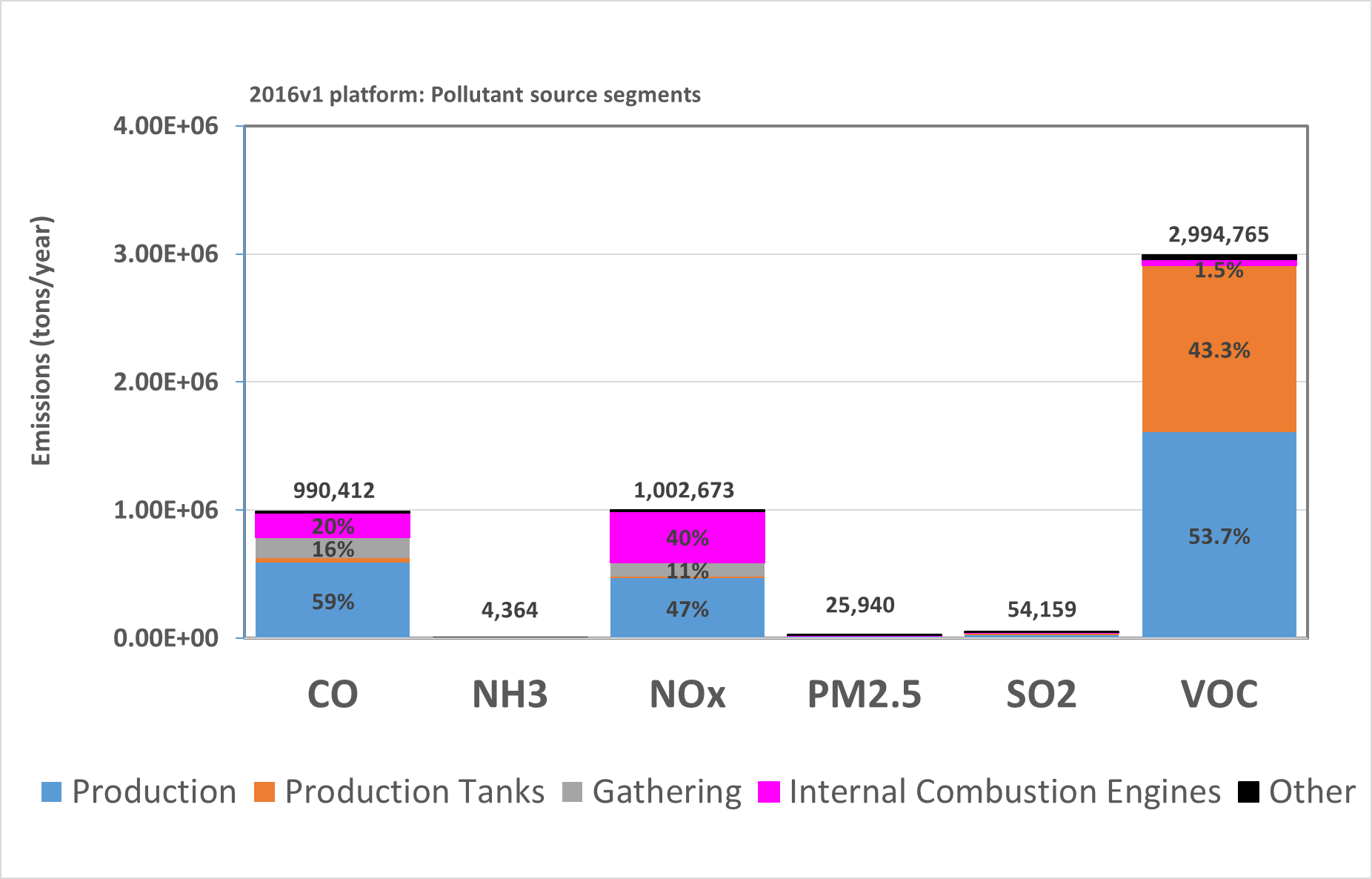 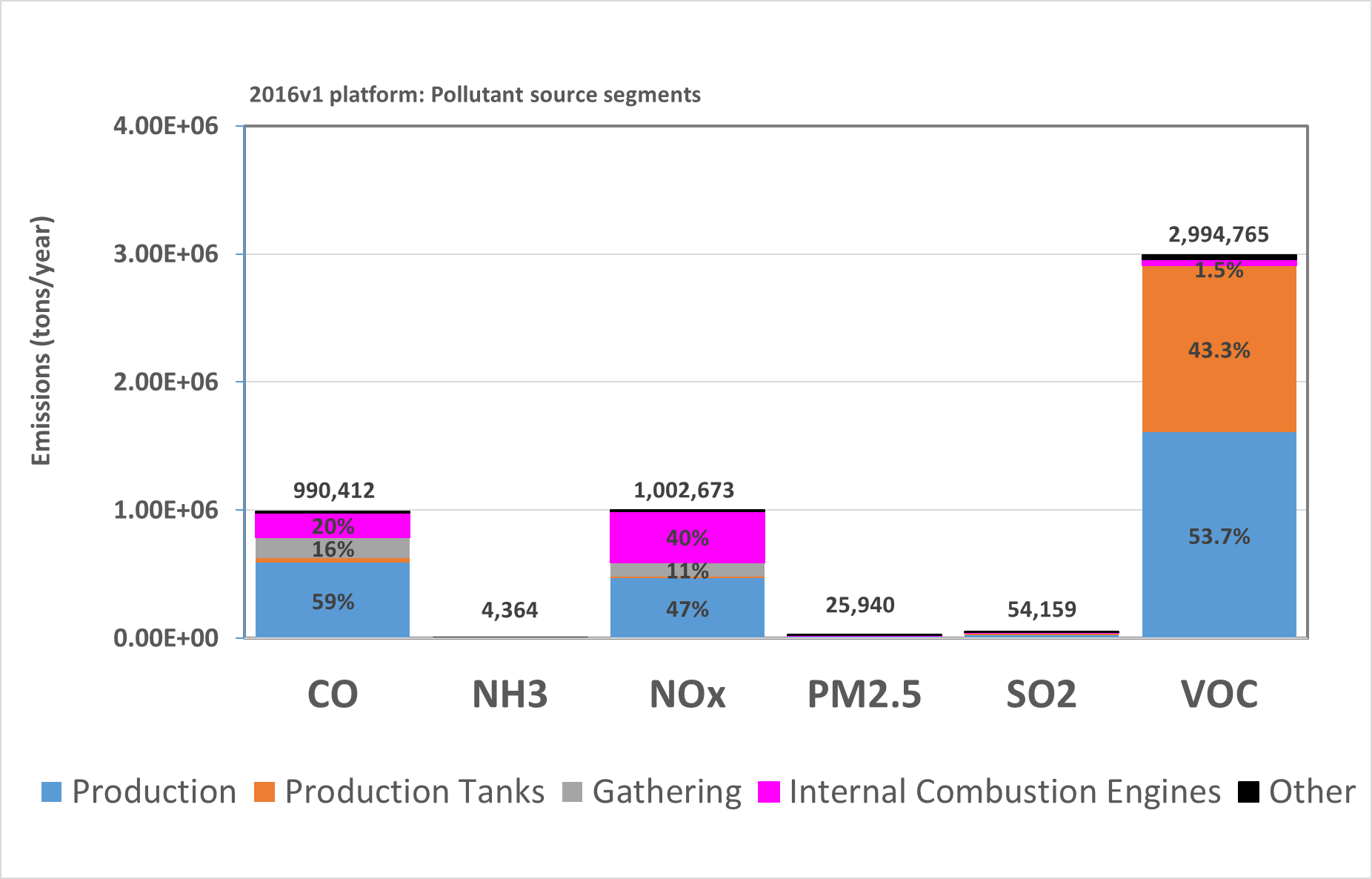 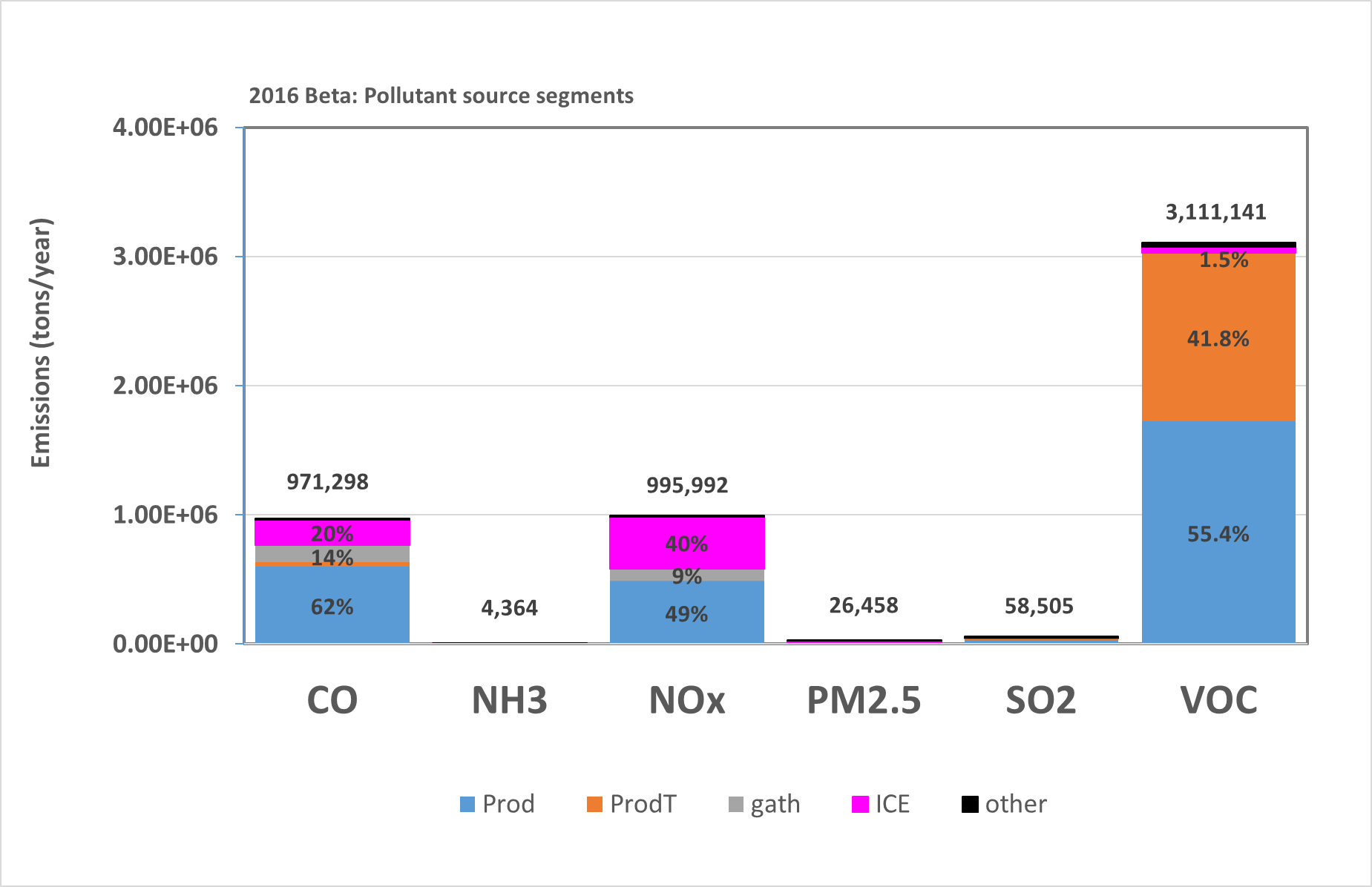 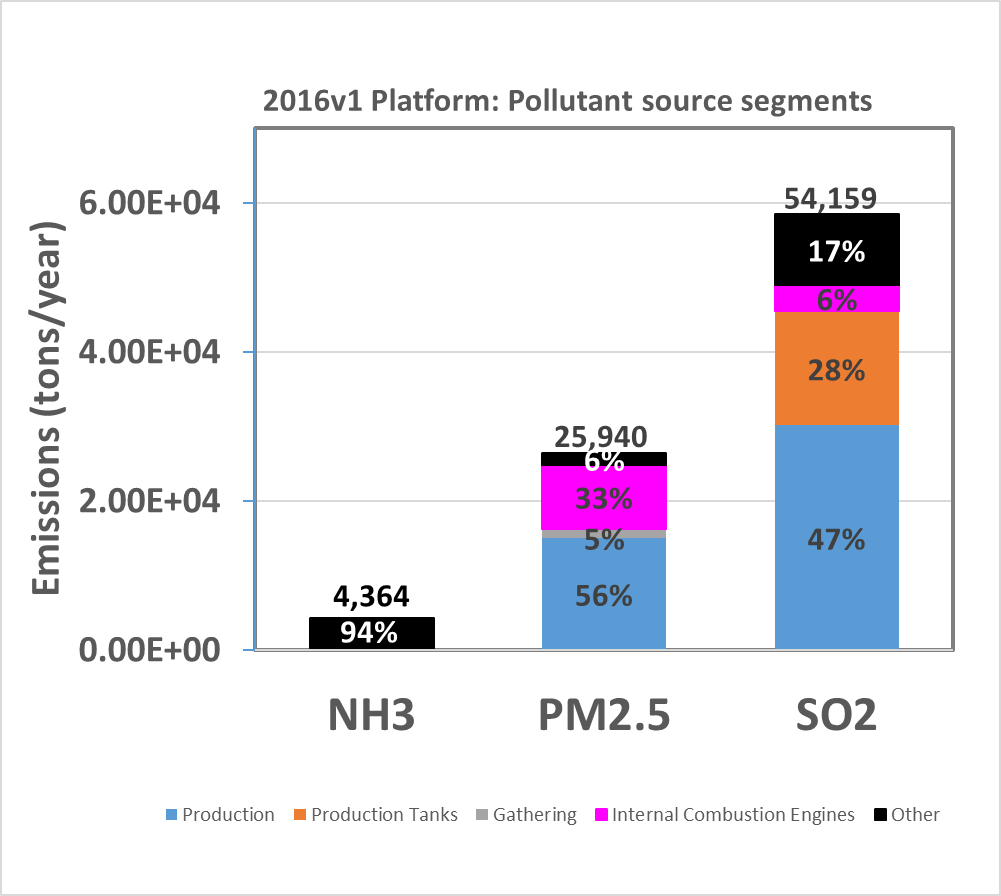 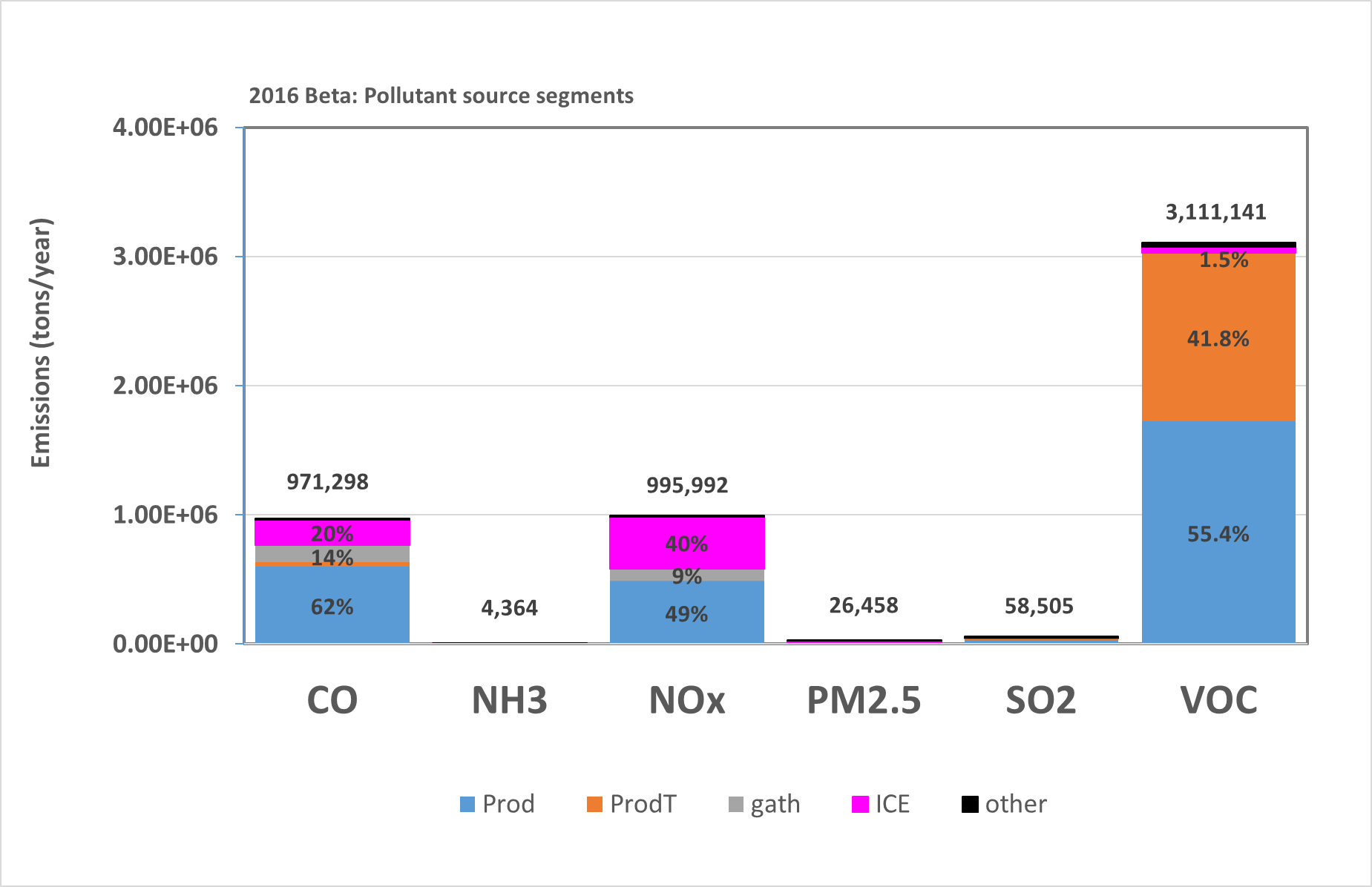 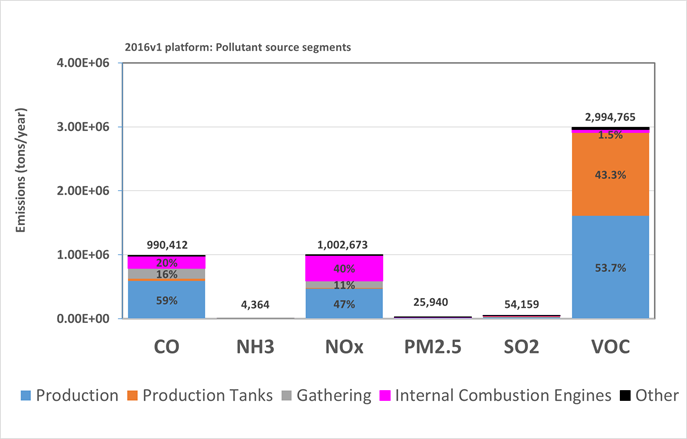 2016v1 platform VOCs emissions decrease by ~3.7%
Summary
Preliminary assessment of O/NG impacts on O3 and PM2.5 complete, using EPA’s 2016 Beta emissions
Production and Production tanks contribute ~97% of all O/NG emissions
Domain average contributions are 1.6% and 1.5% for O3 and PM2.5, while maximum contributions are 16% for O3 (July) and 48% for PM2.5 in Jan
OM is the largest component (38%) of O/NG-attributable PM2.5
CMAQ-DDM based results highlight ability to attribute O3 and PM2.5 impacts to specific precursors from specific O/NG segments 
Revised assessment using updated VOC estimates in 2016v1 platform in progress
Next Steps
Calculate sensitivities of O3 and PM2.5 to O/NG emissions precursors from state-specific shale plays using CMAQ-DDM by segment
Perform health-risk assessment due to O3 and PM2.5  for baseline and various policy options
Acknowledgments
Saravanan Arunachalam, PI

Environmental Defense Fund (EDF)

U.S. EPA OAQPS
Alison Eyth and Jeff Vukovich

UNC-IE team

Collaborators
This work used the Extreme Science and Engineering Discovery Environment (XSEDE), which is supported by National Science Foundation grant number ACI-1548562. This work used the  XSEDE's Stampede2 at the Texas Advanced Computing Center (TACC) through allocation  TG-ATM190010.
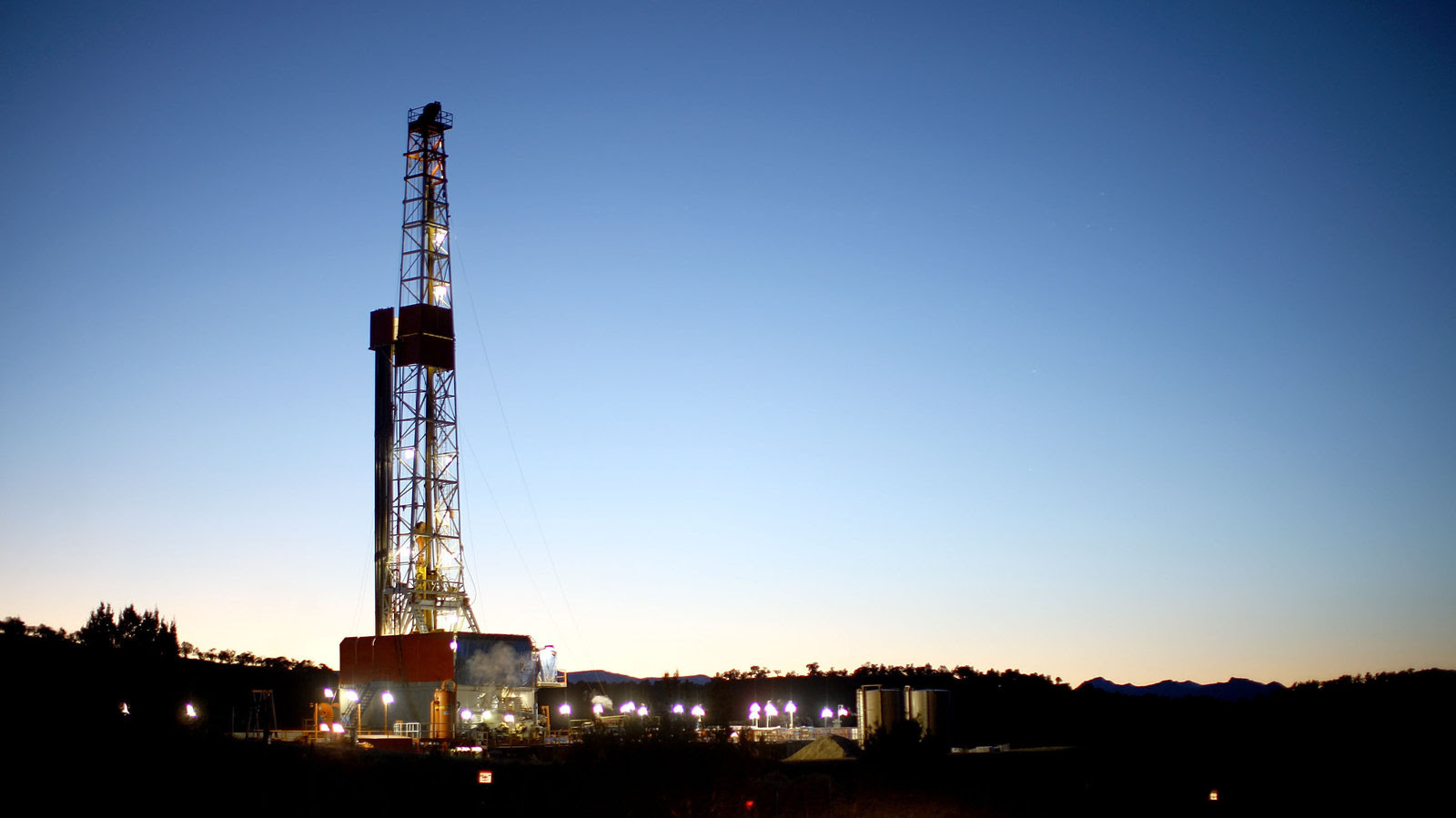 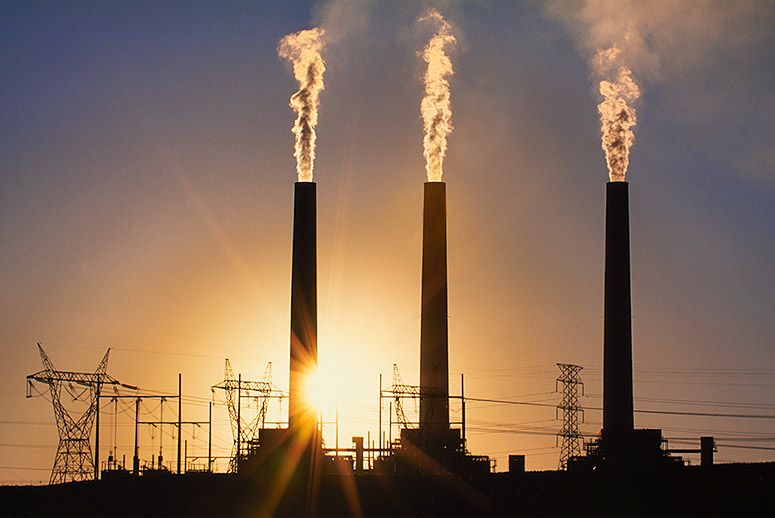 Frans Lanting/Getty Images
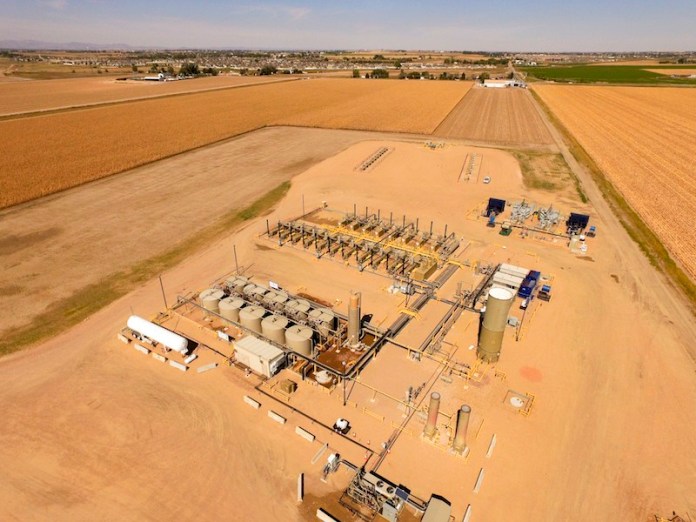 Ted Wood/Photo Group
Thank you
Extra slides
O/NG segments
PM2.5: Model Evaluation
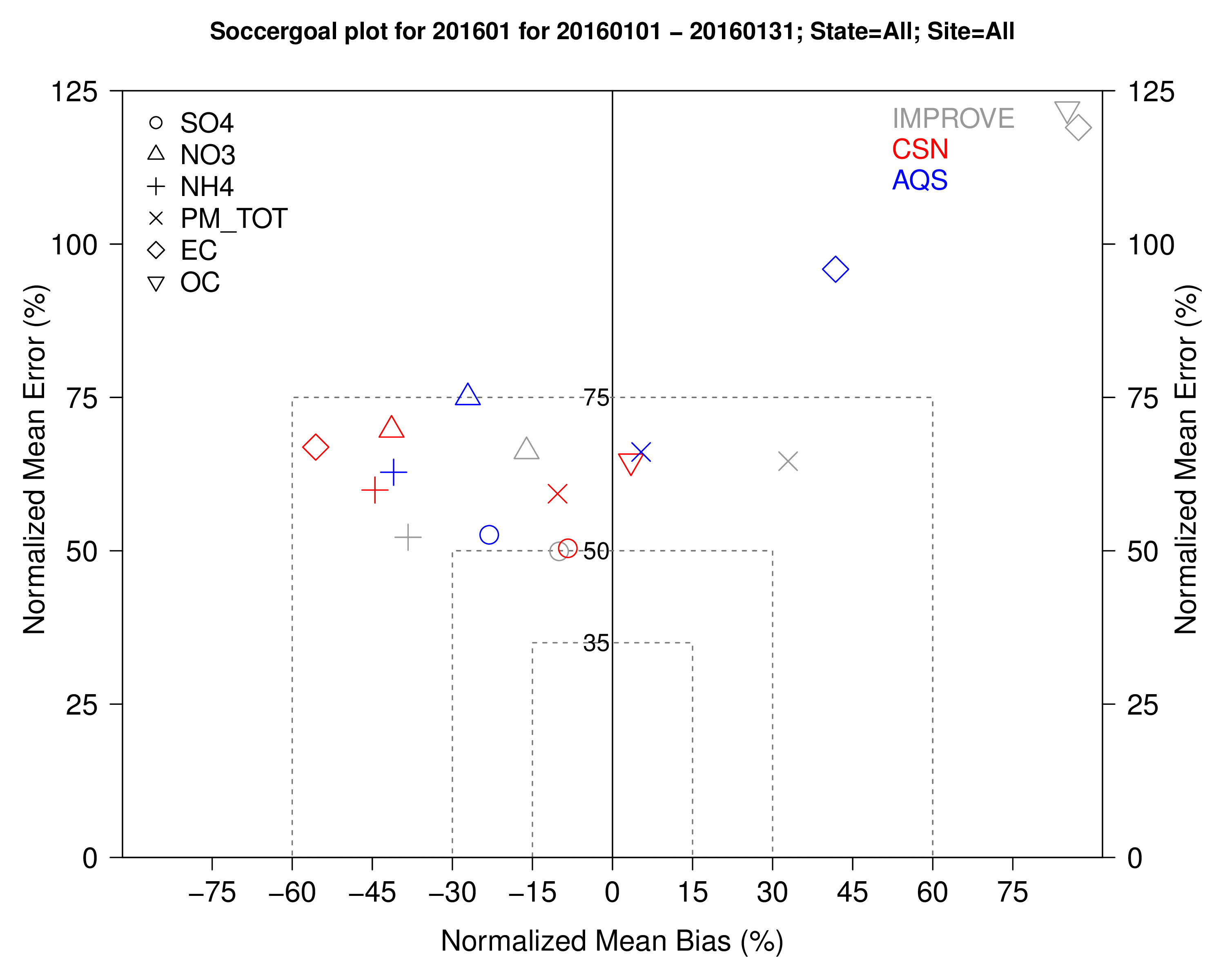 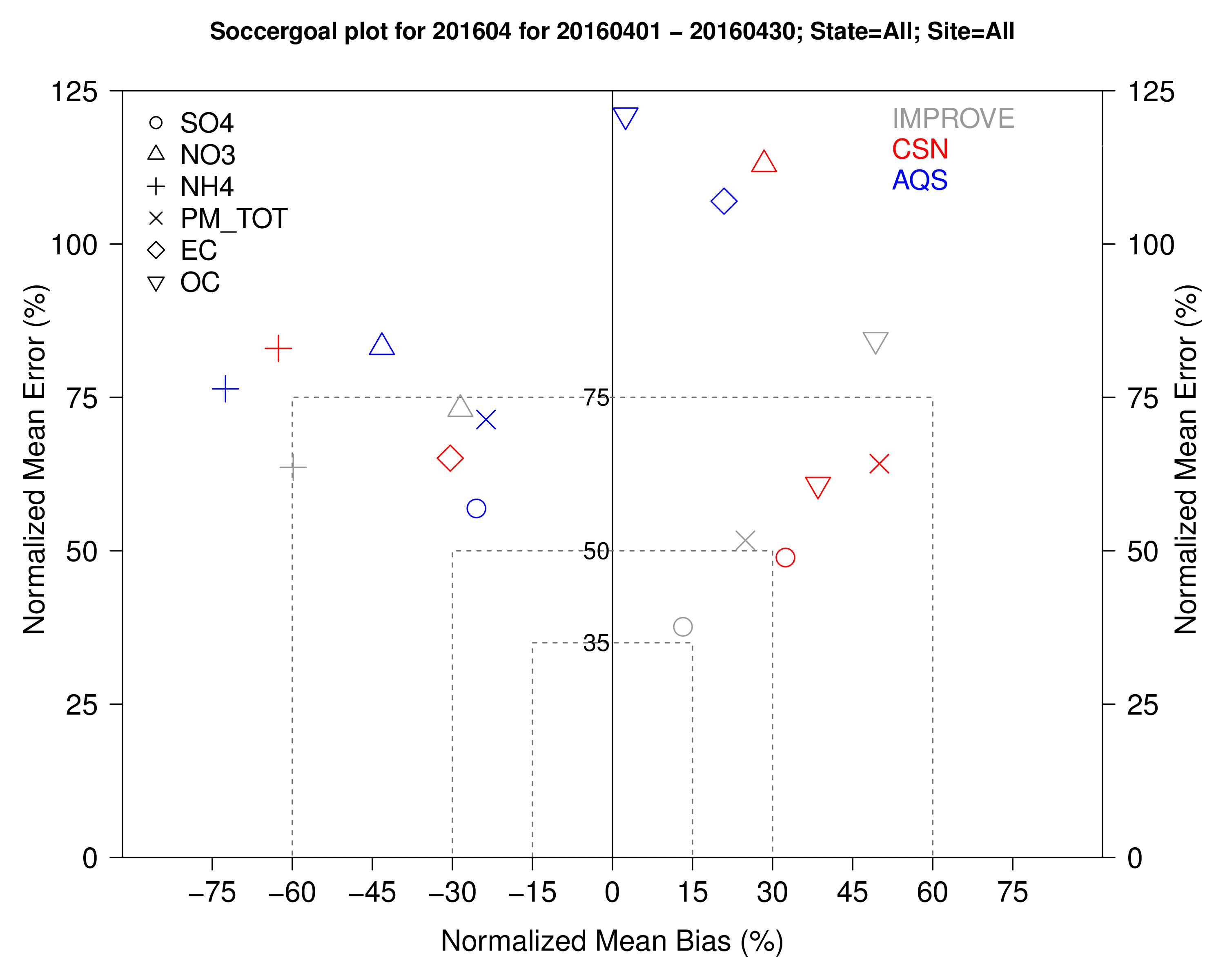 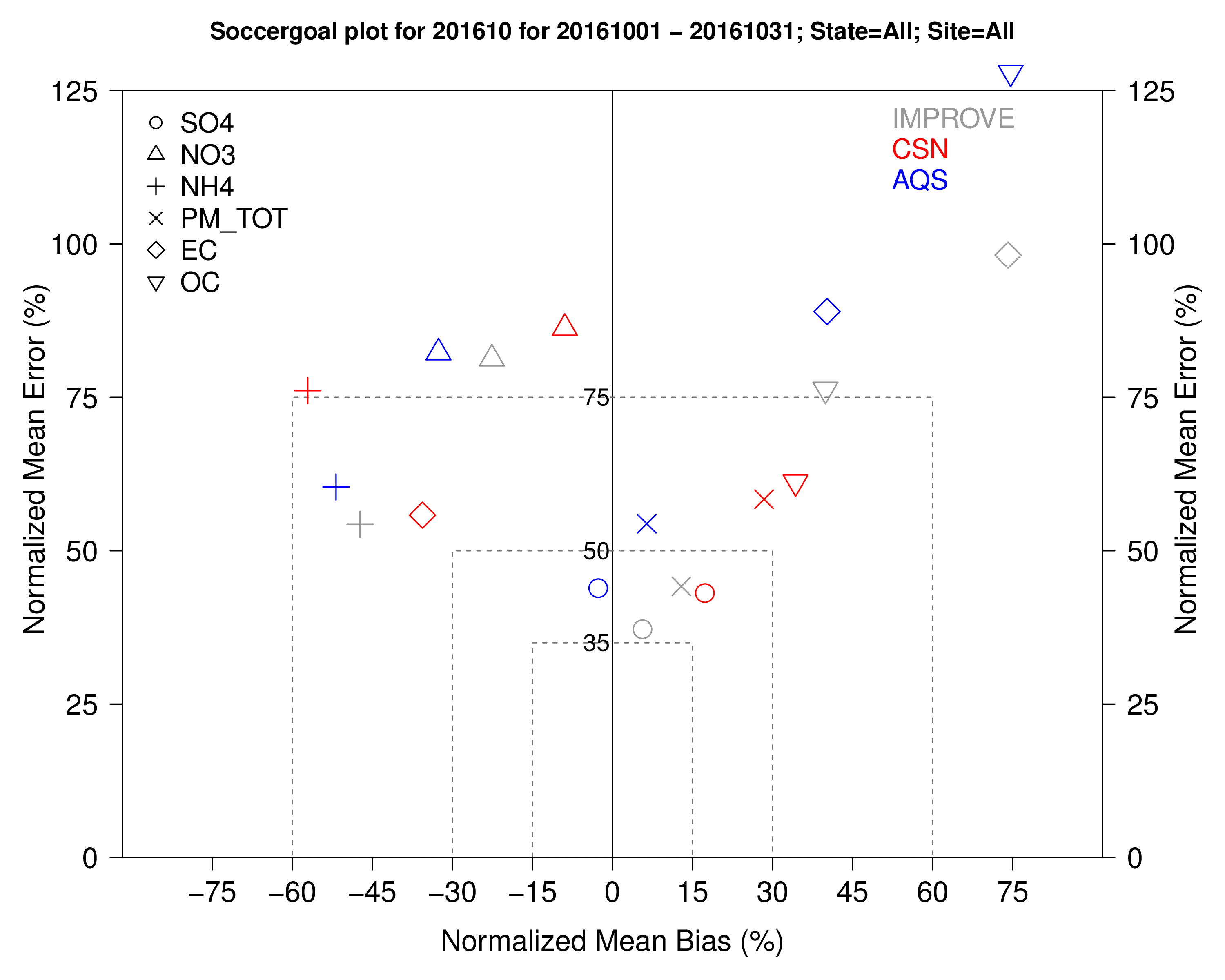 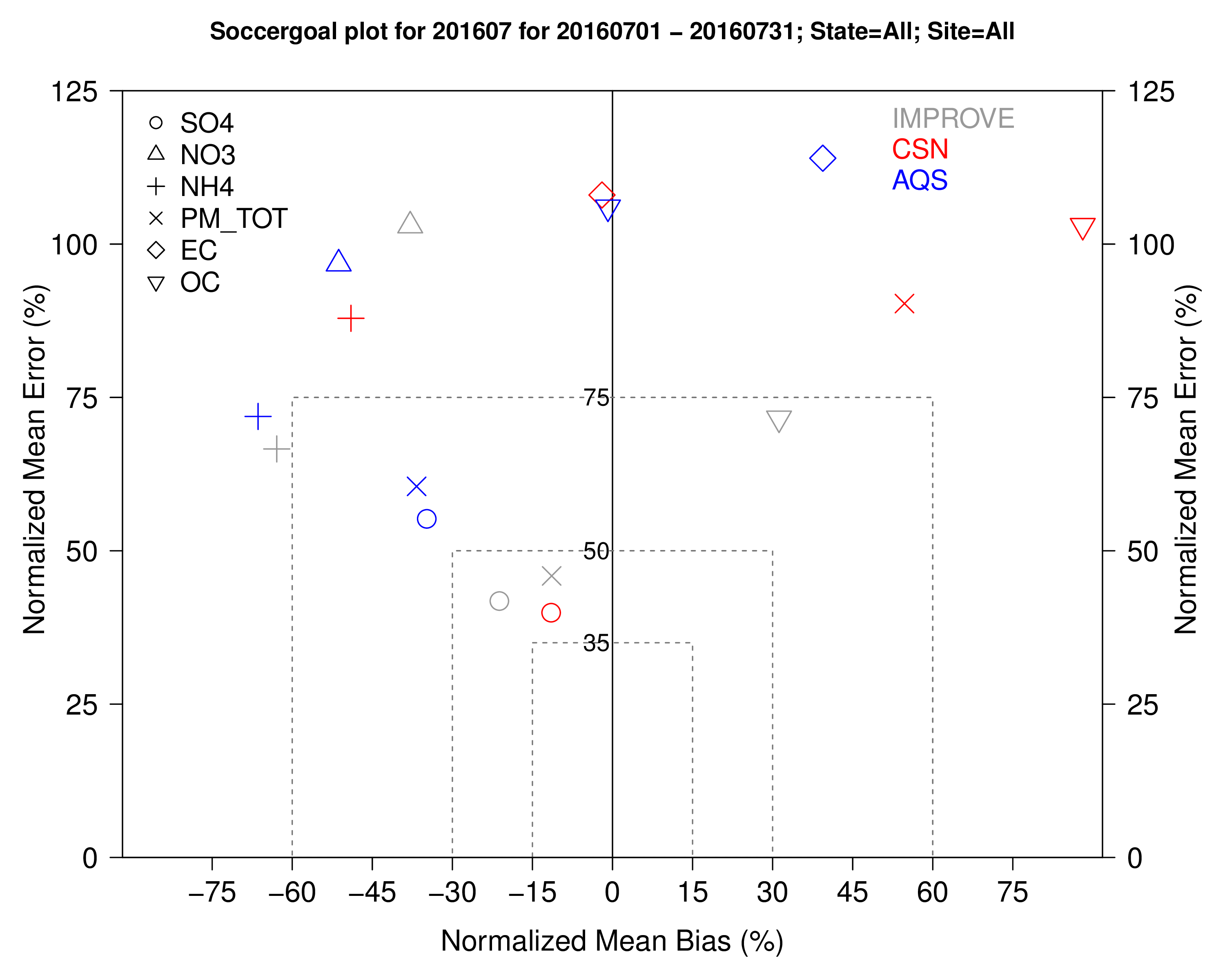 PM2.5: Model Evaluation
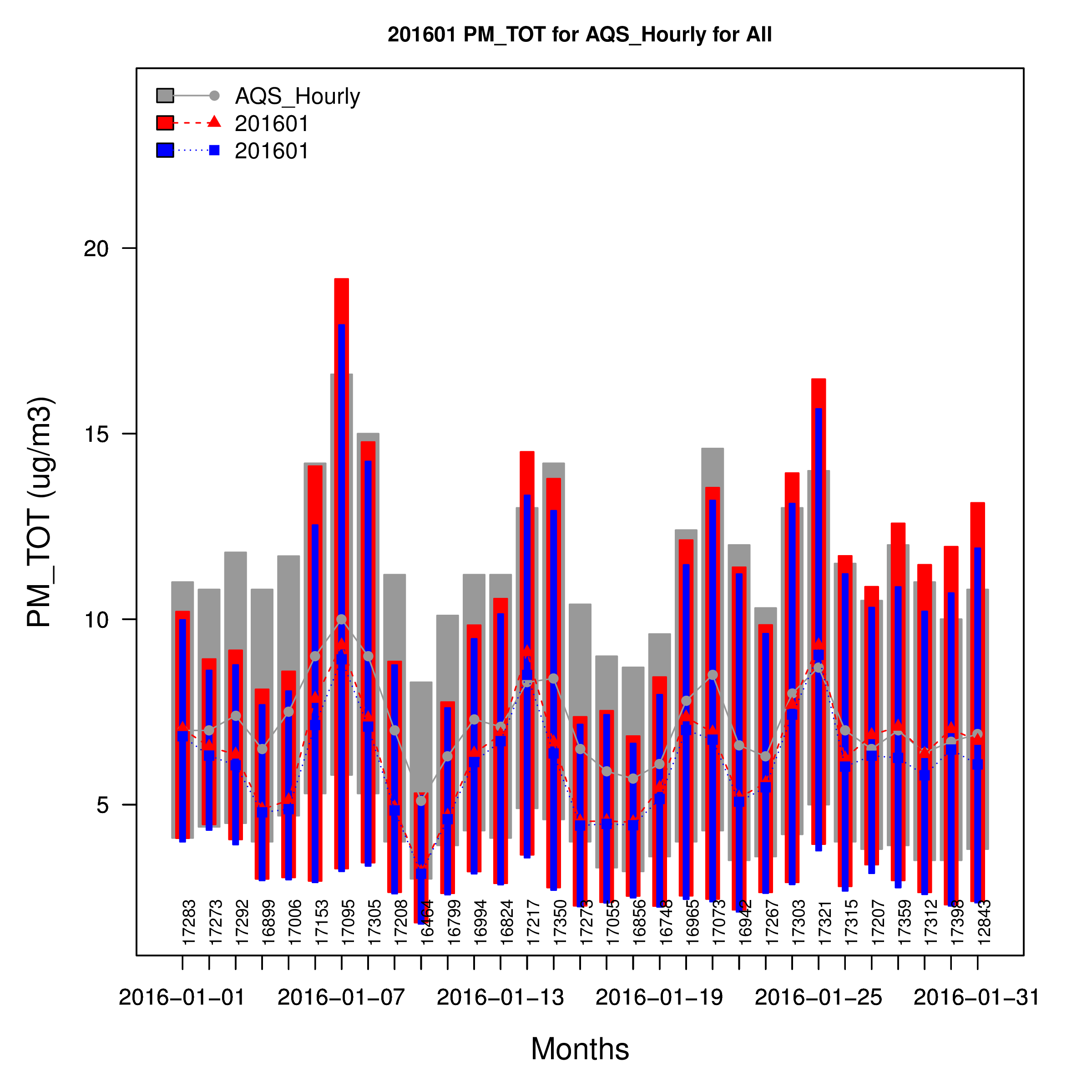 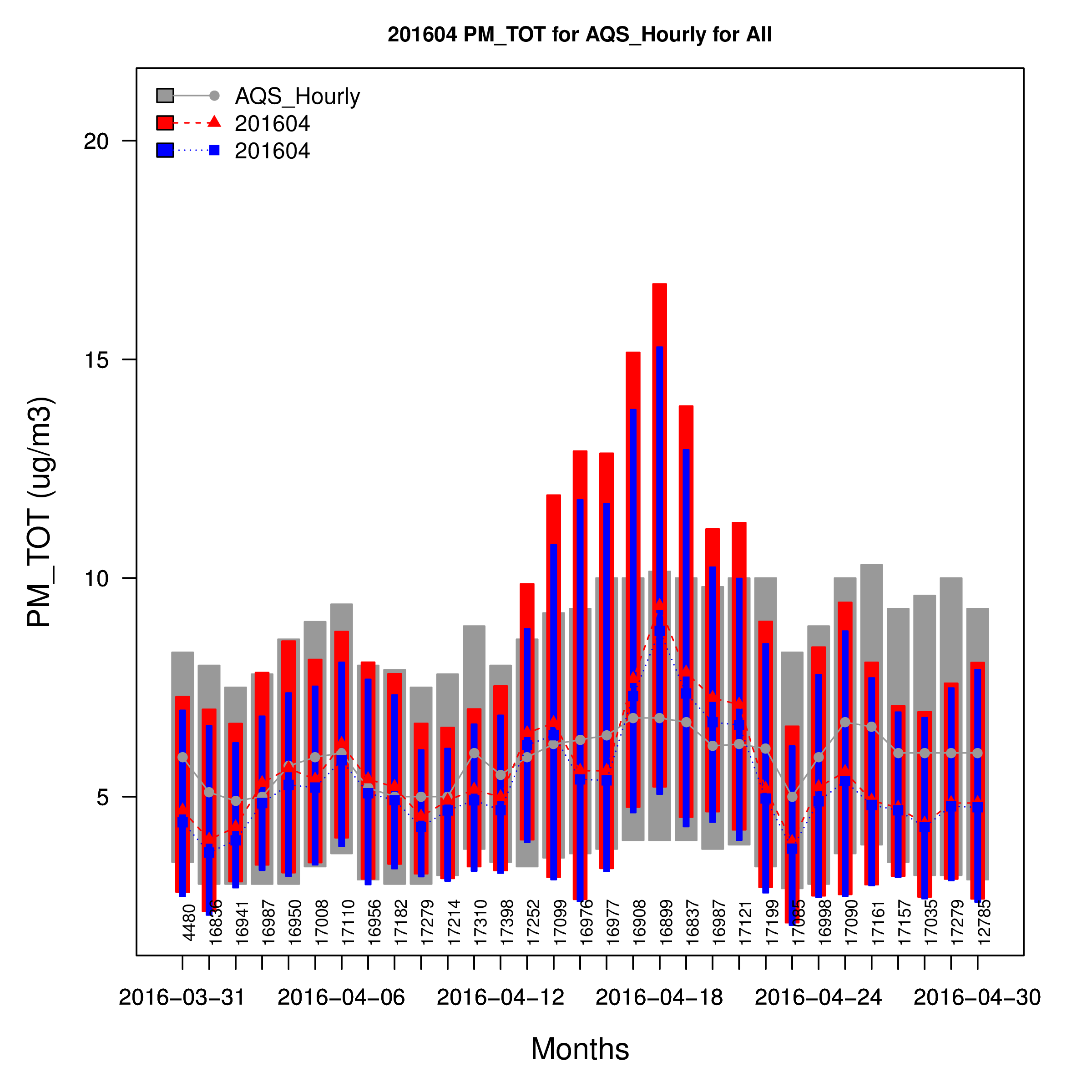 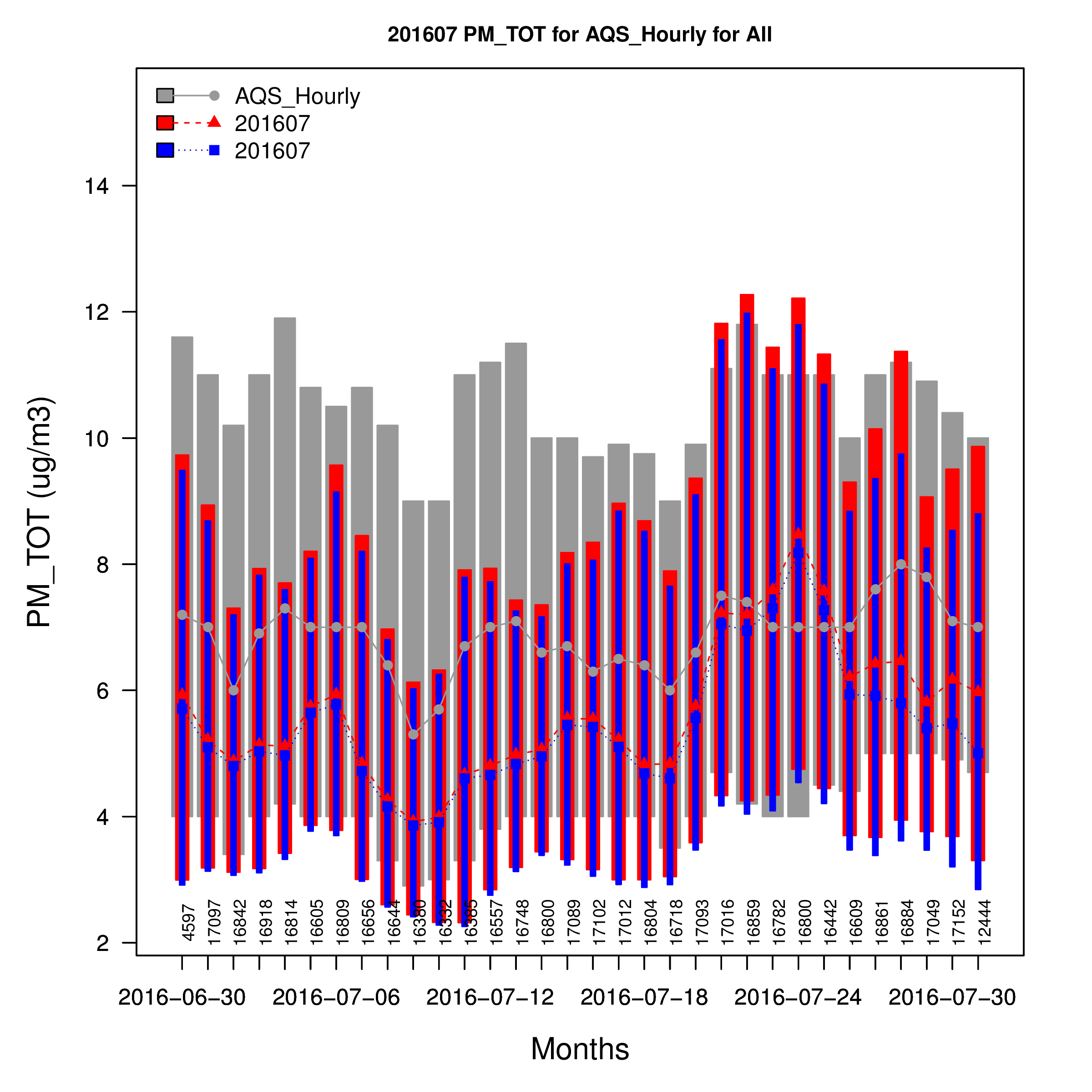 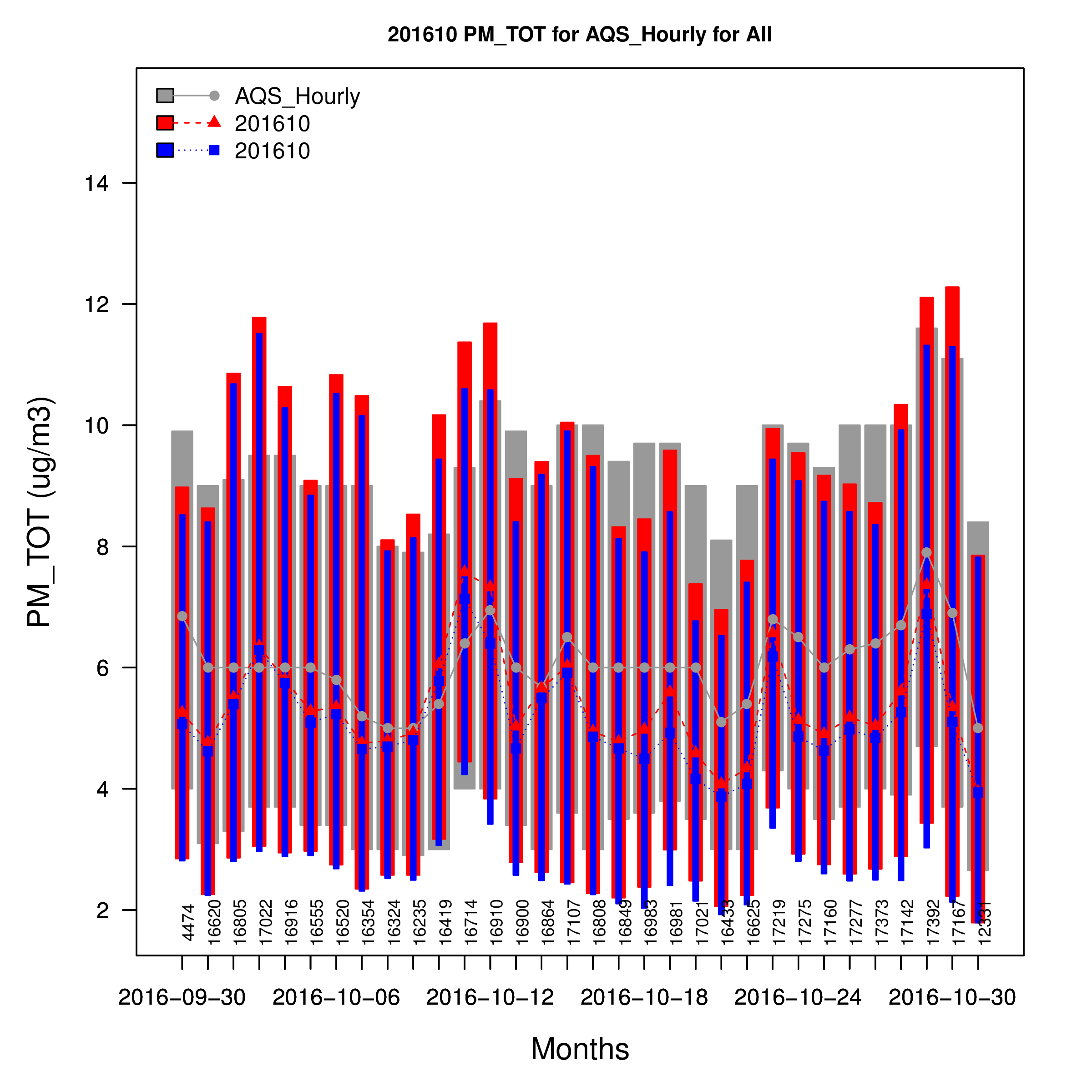 O3: Model Evaluation
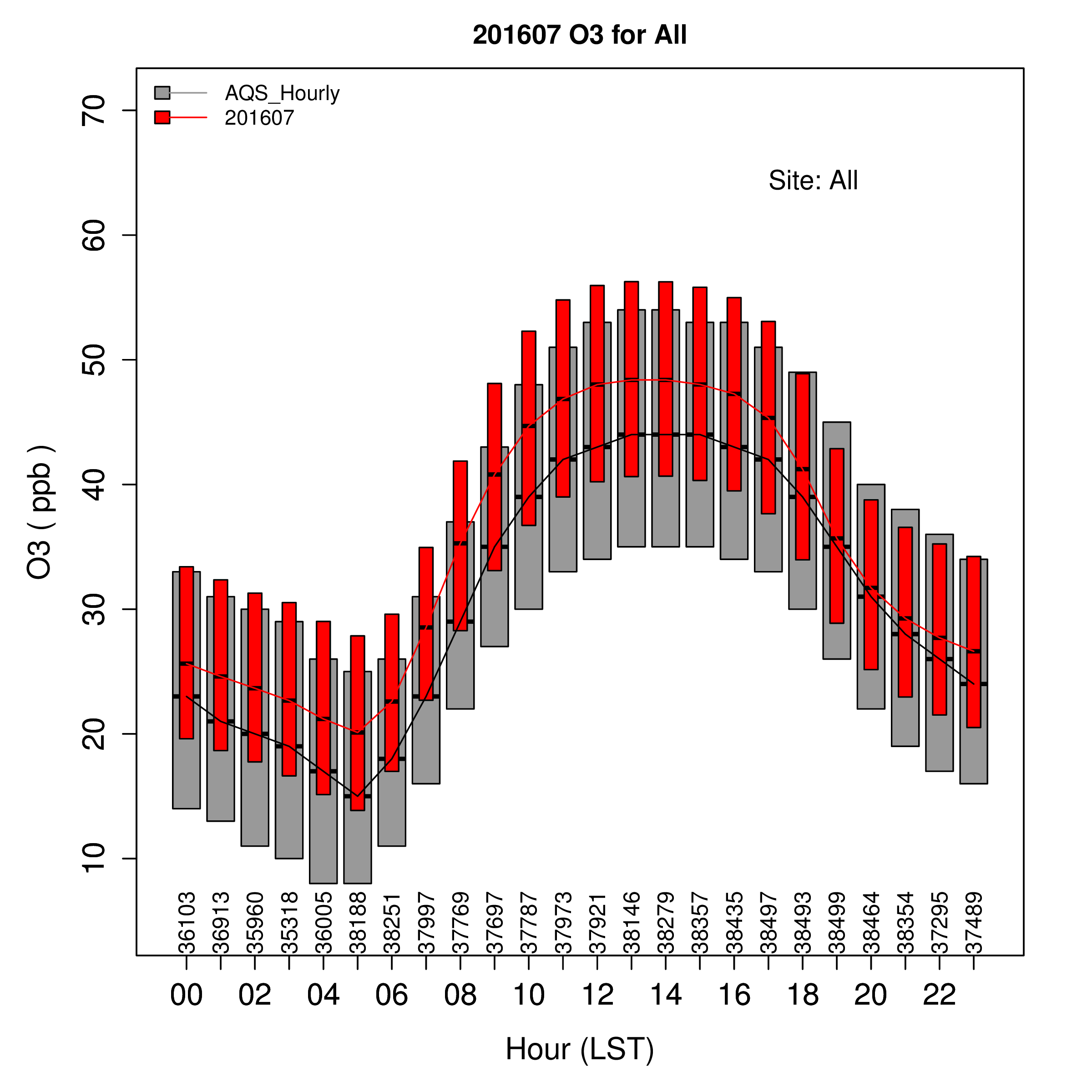 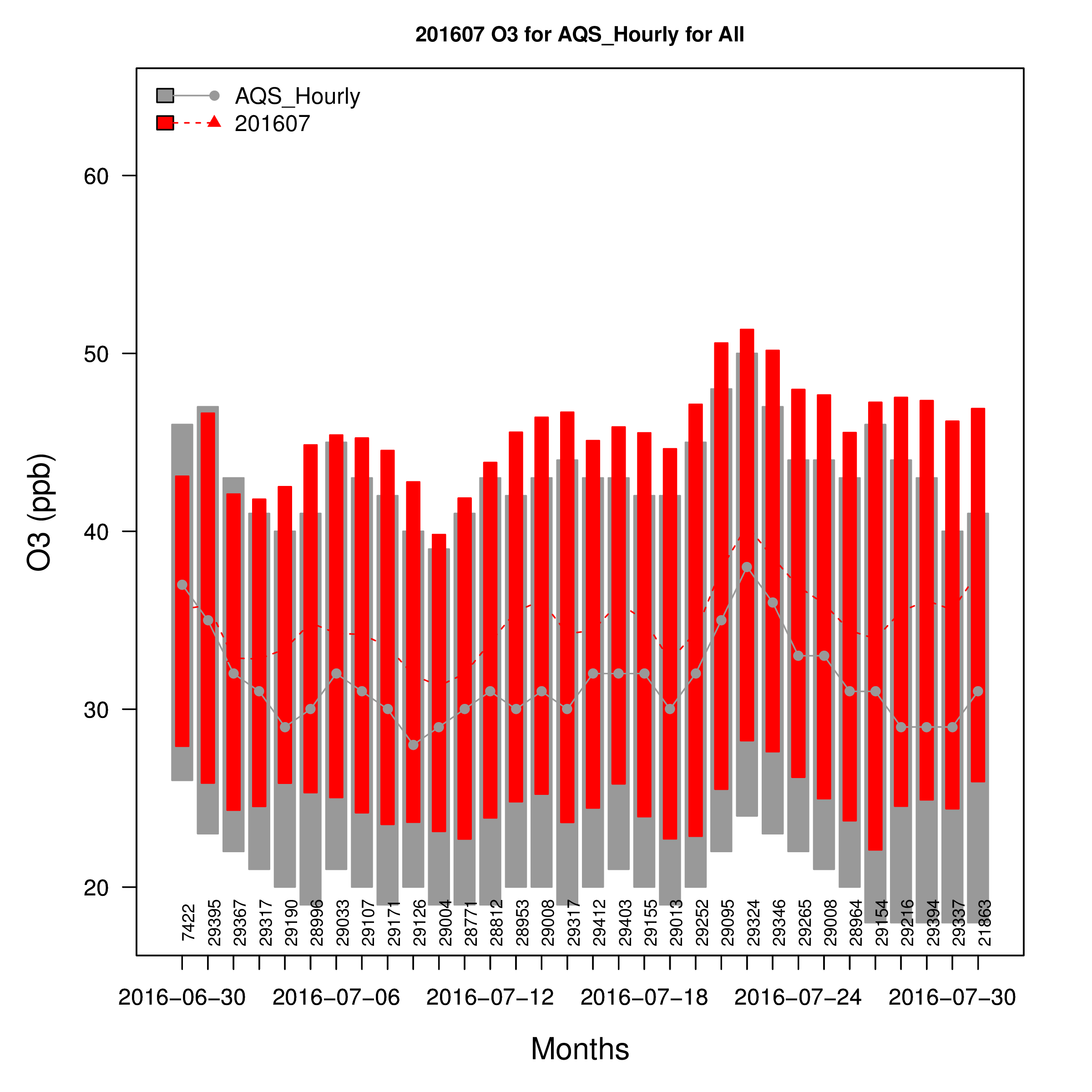